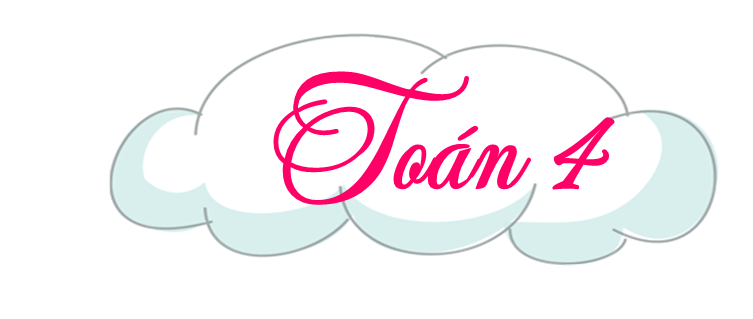 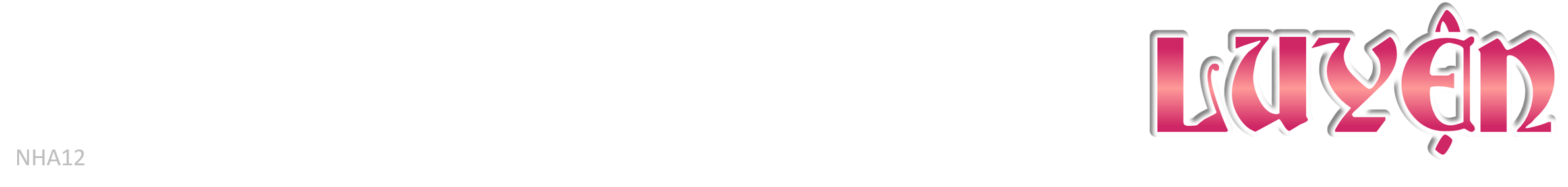 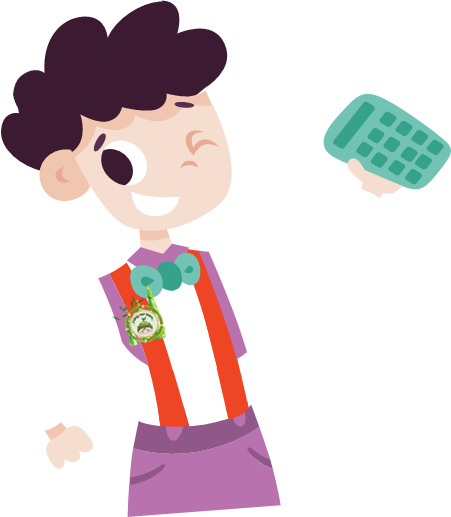 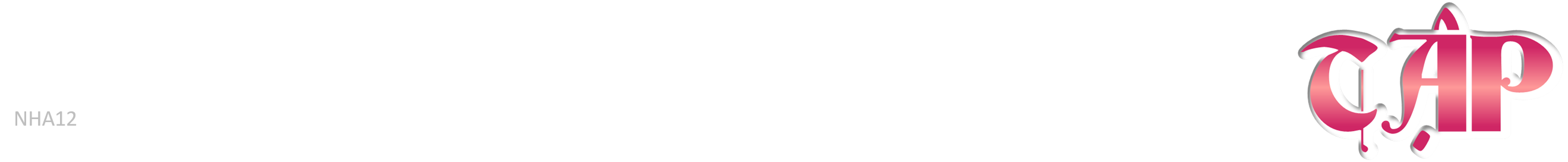 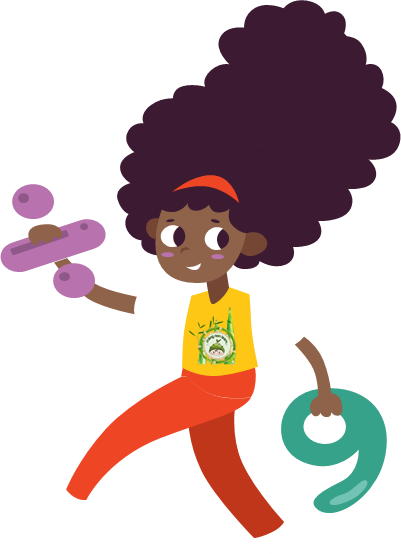 Trang 16
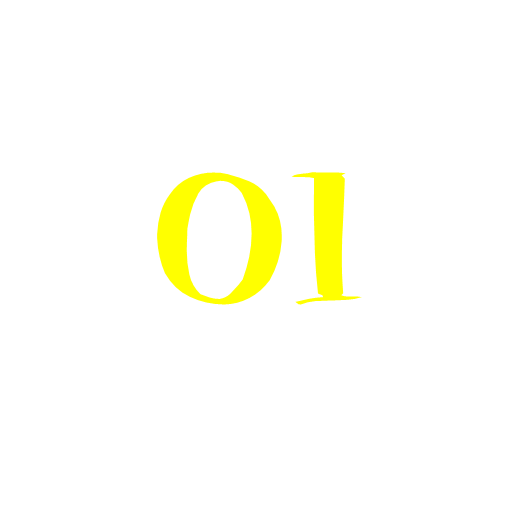 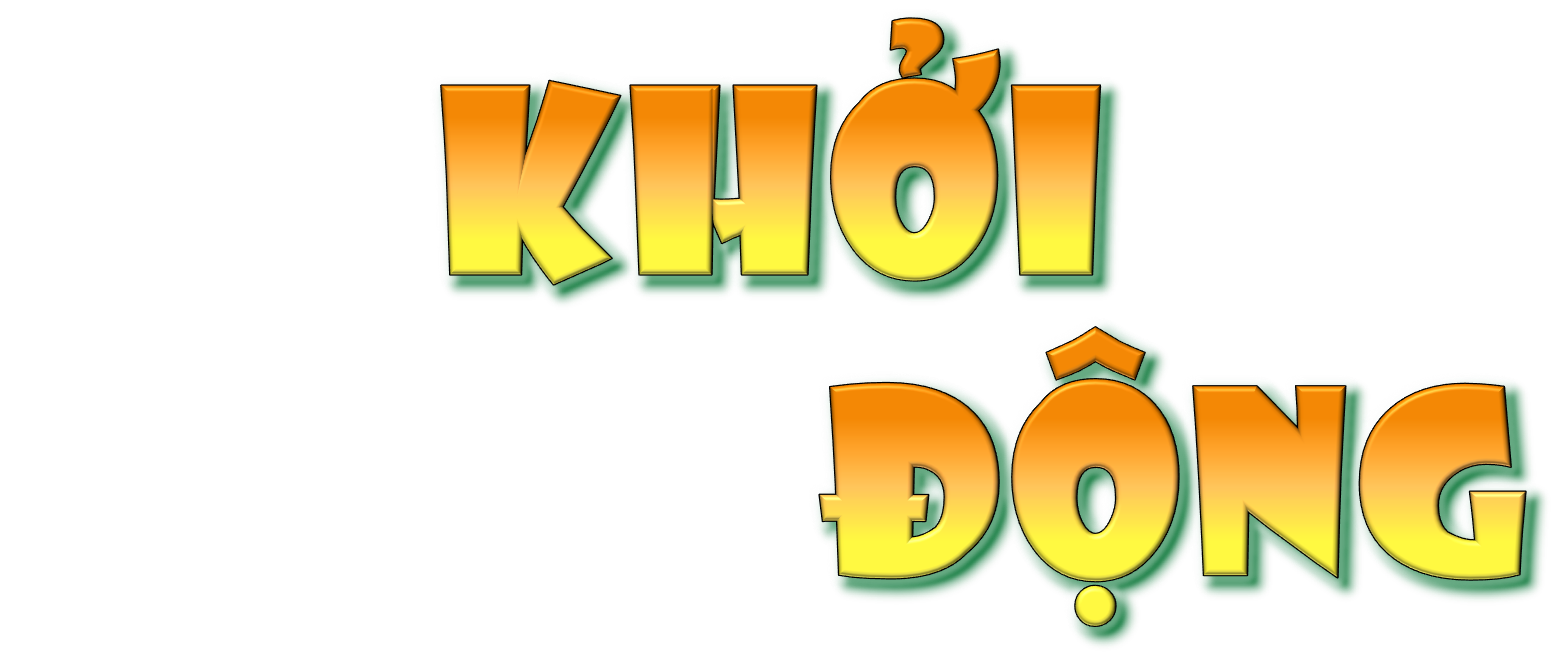 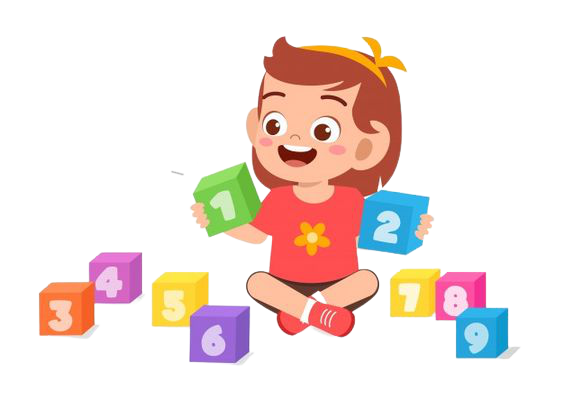 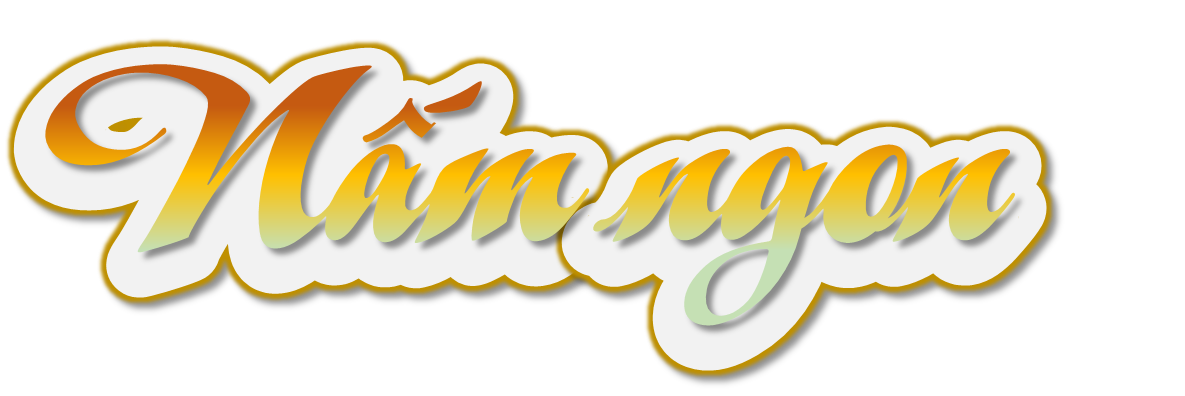 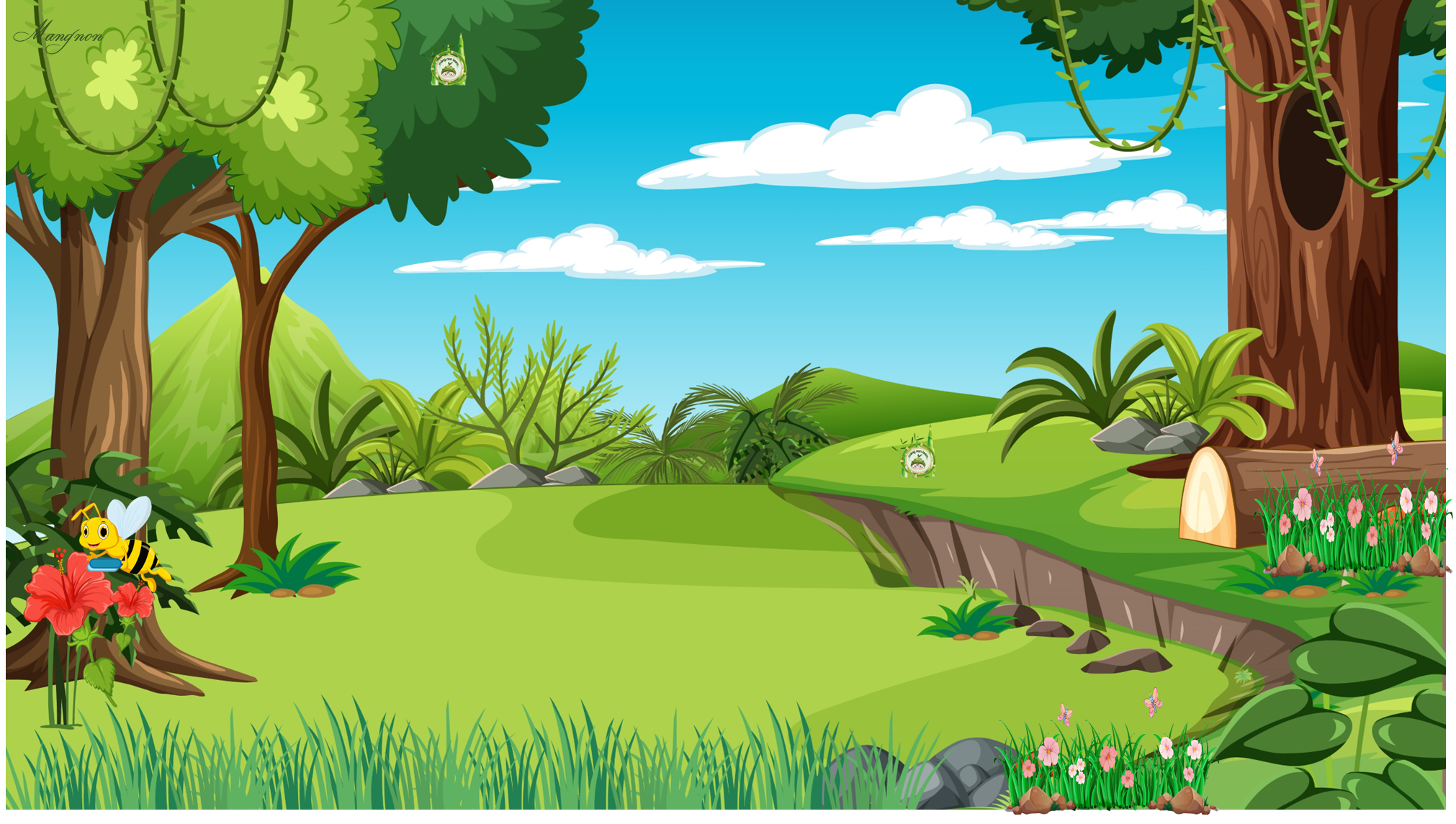 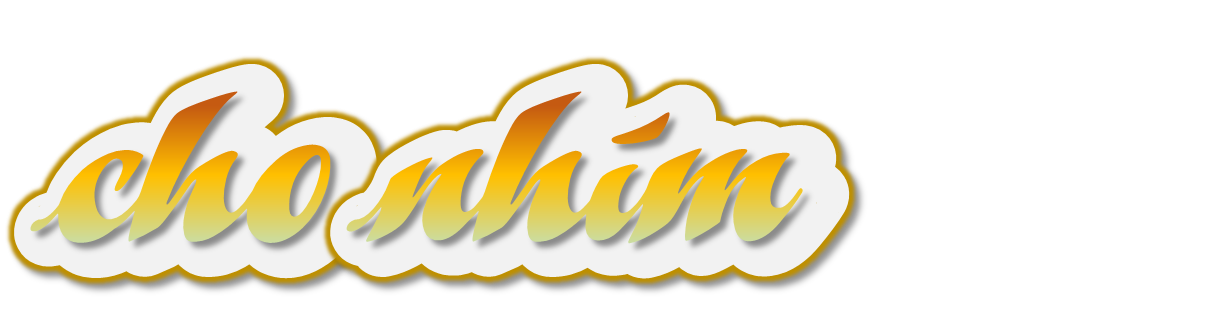 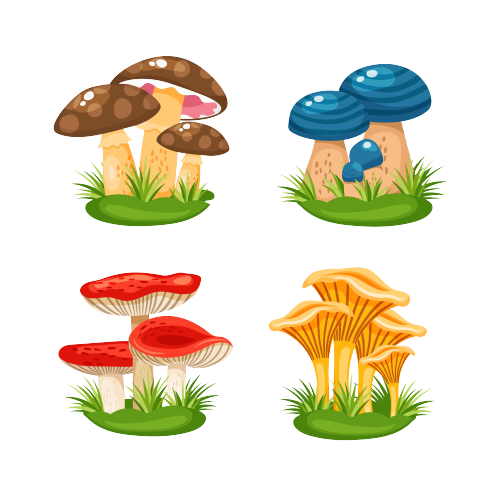 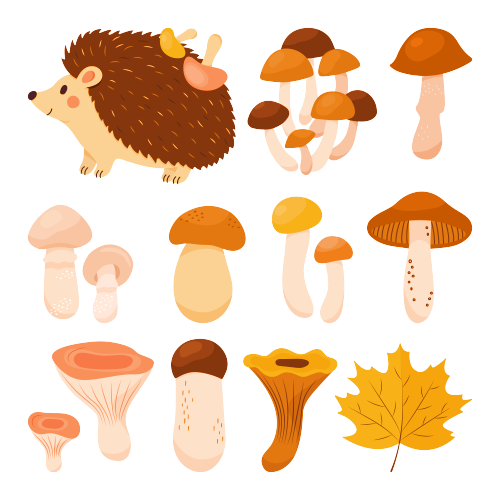 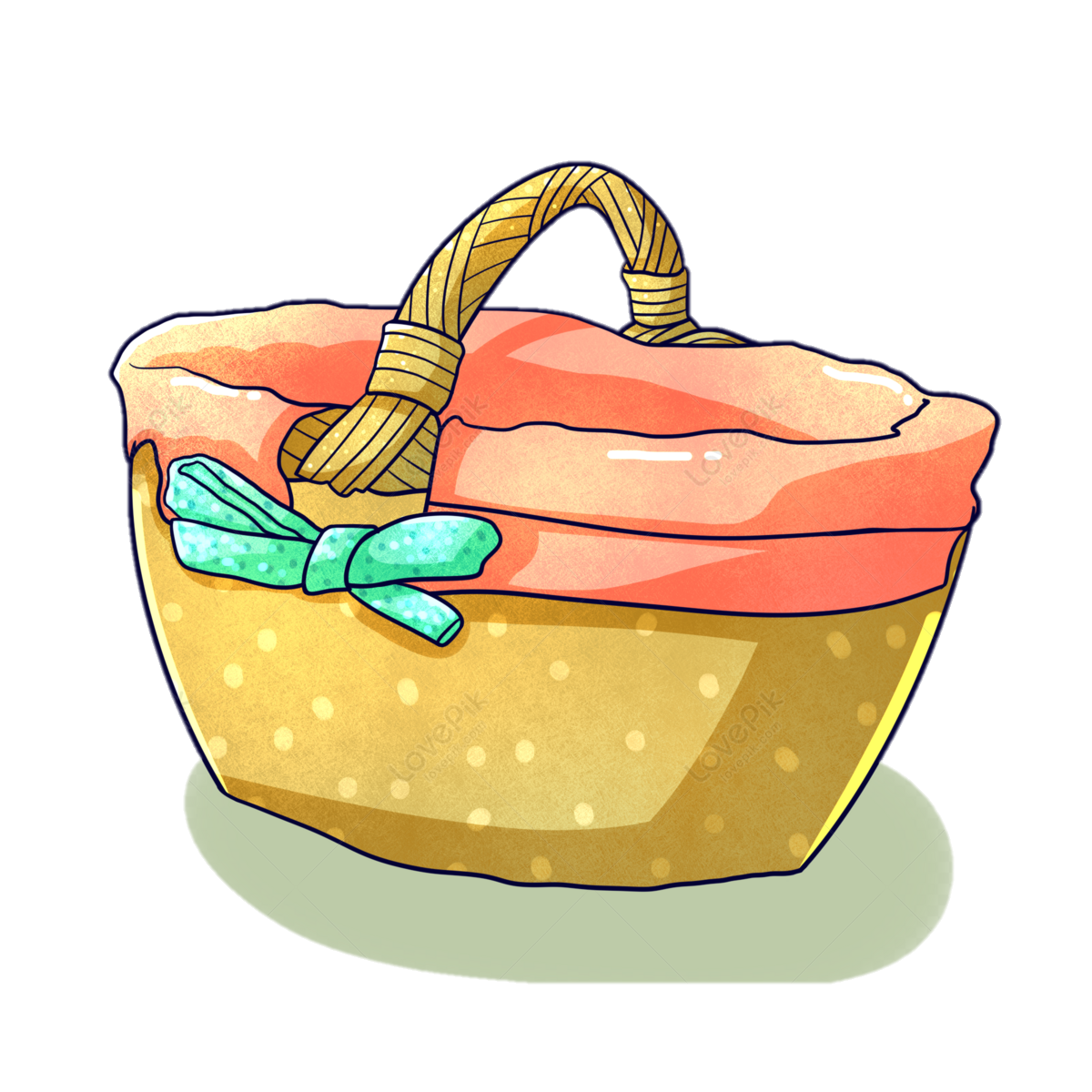 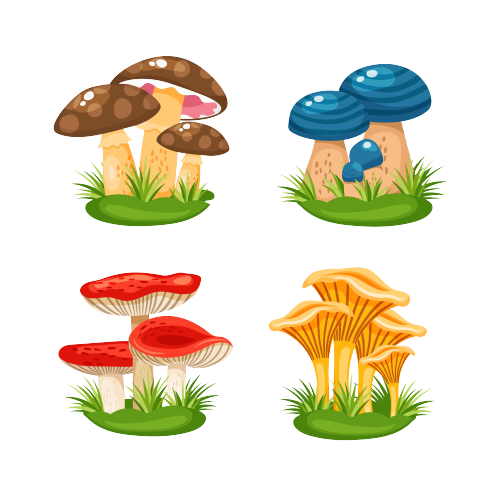 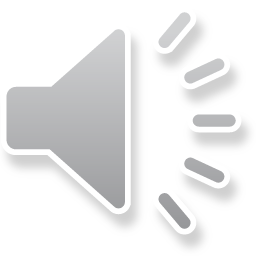 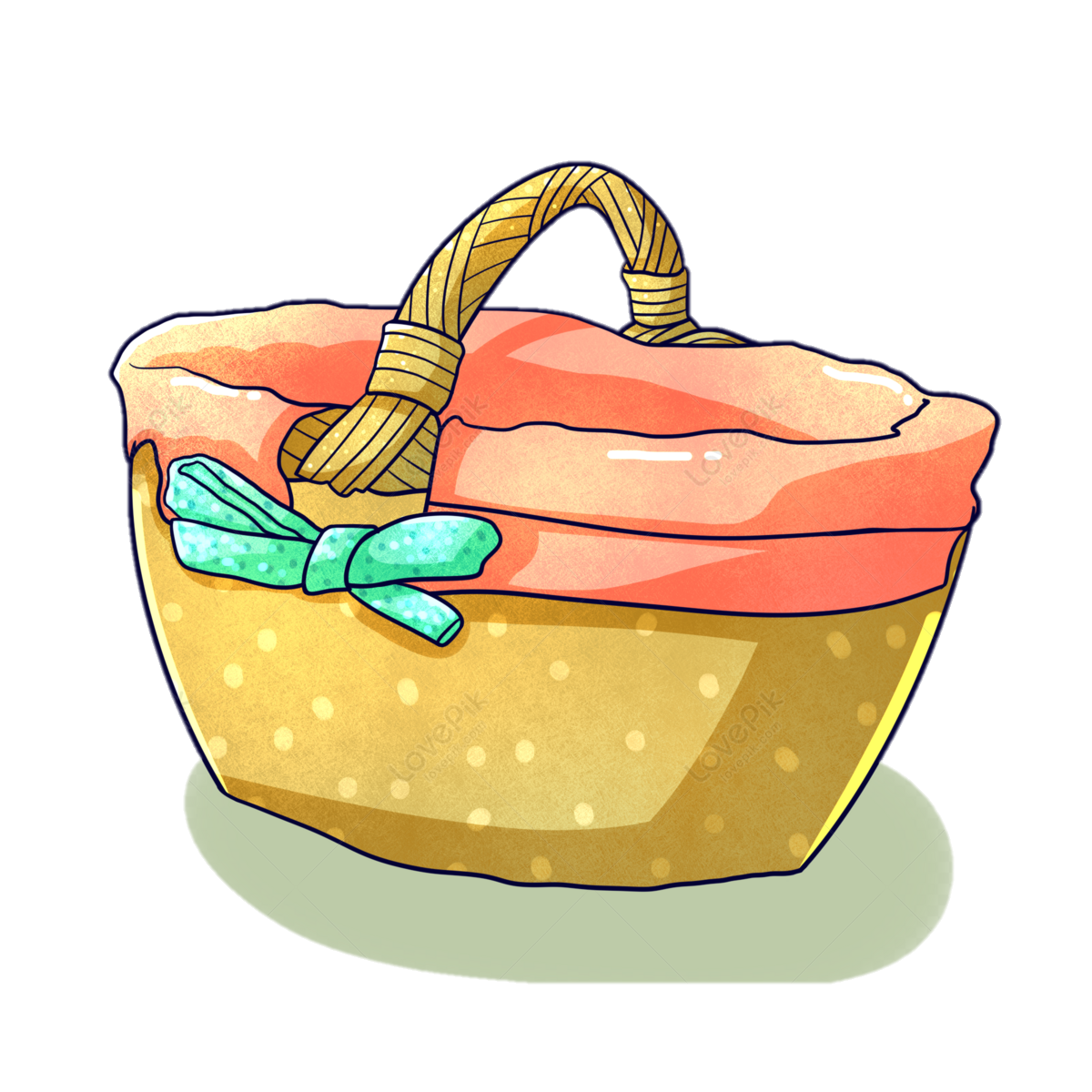 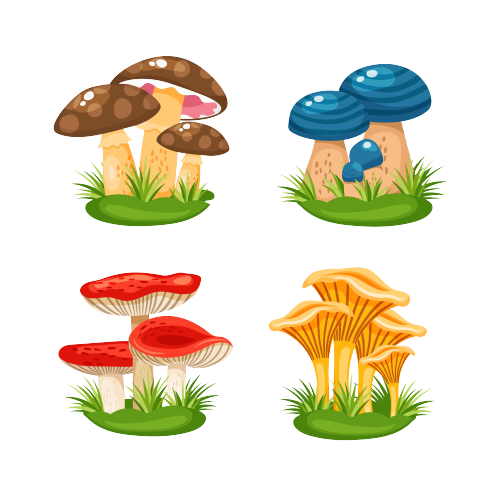 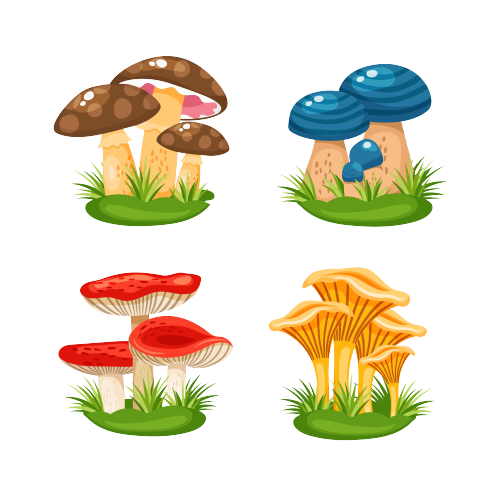 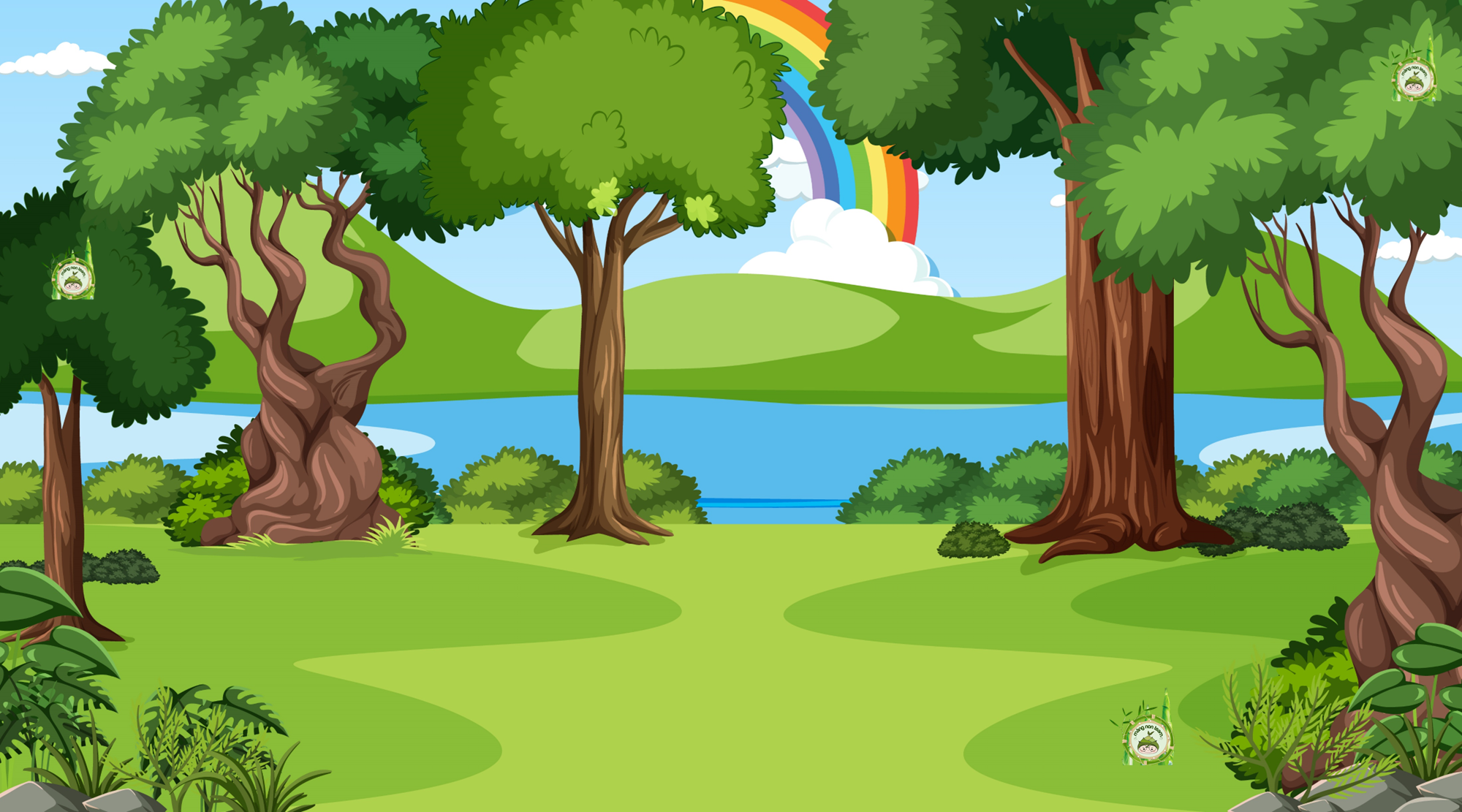 Tính giá trị biểu thức
 320 + m với m = 20
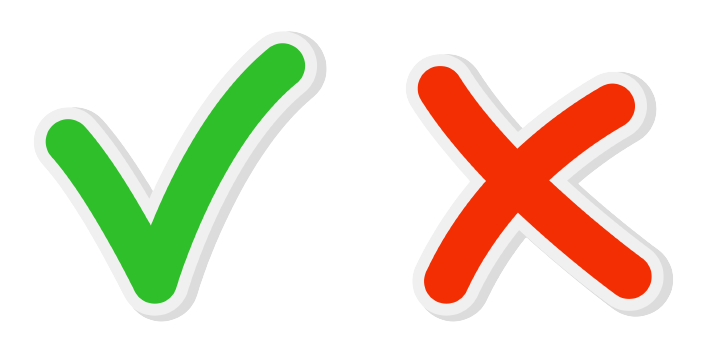 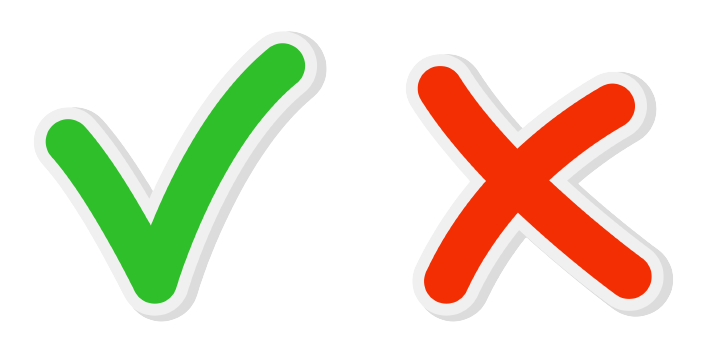 340
300
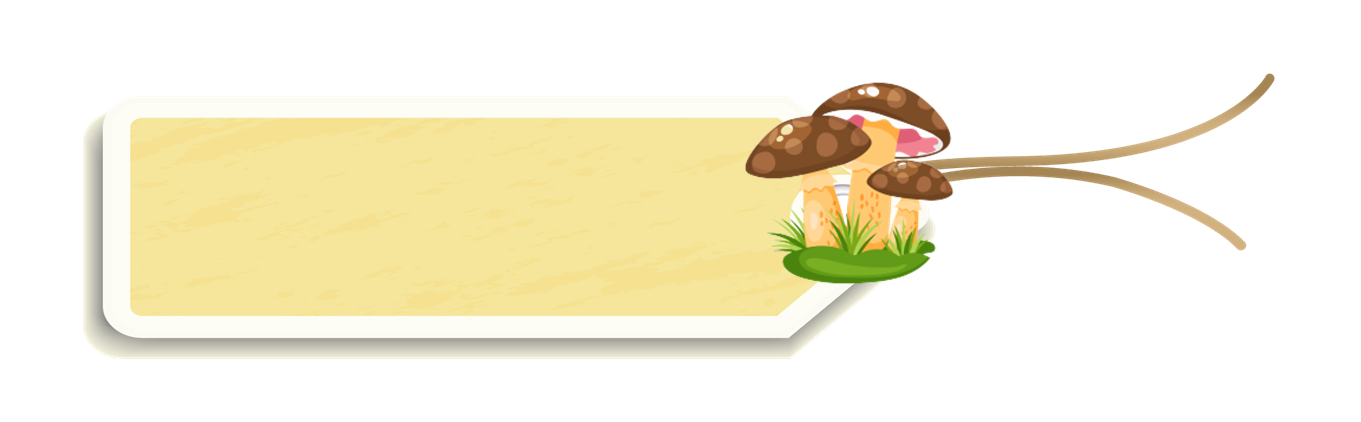 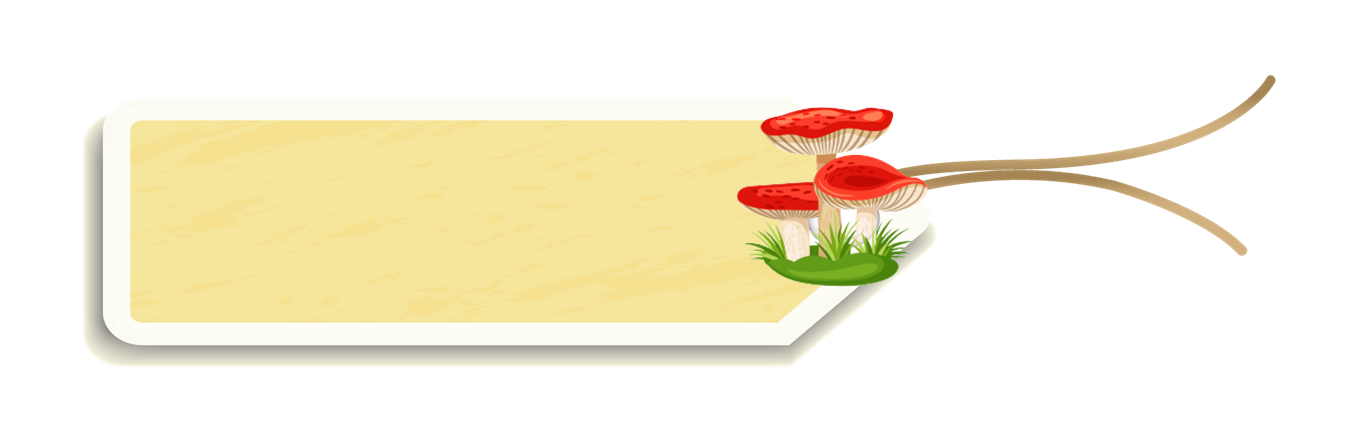 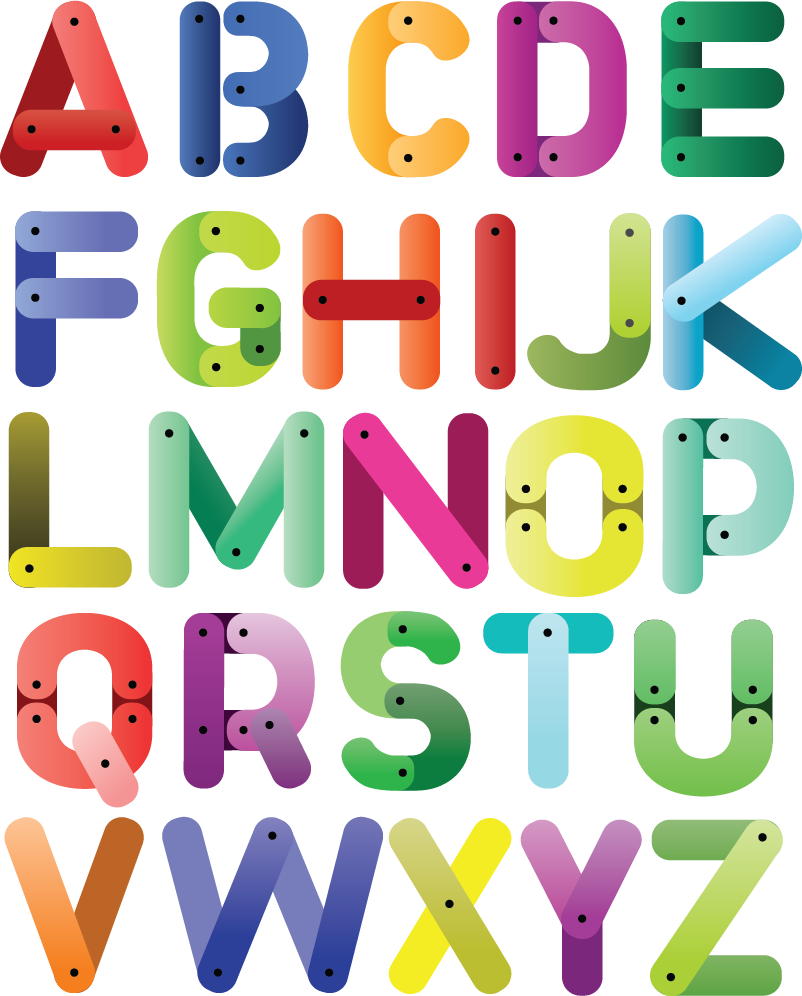 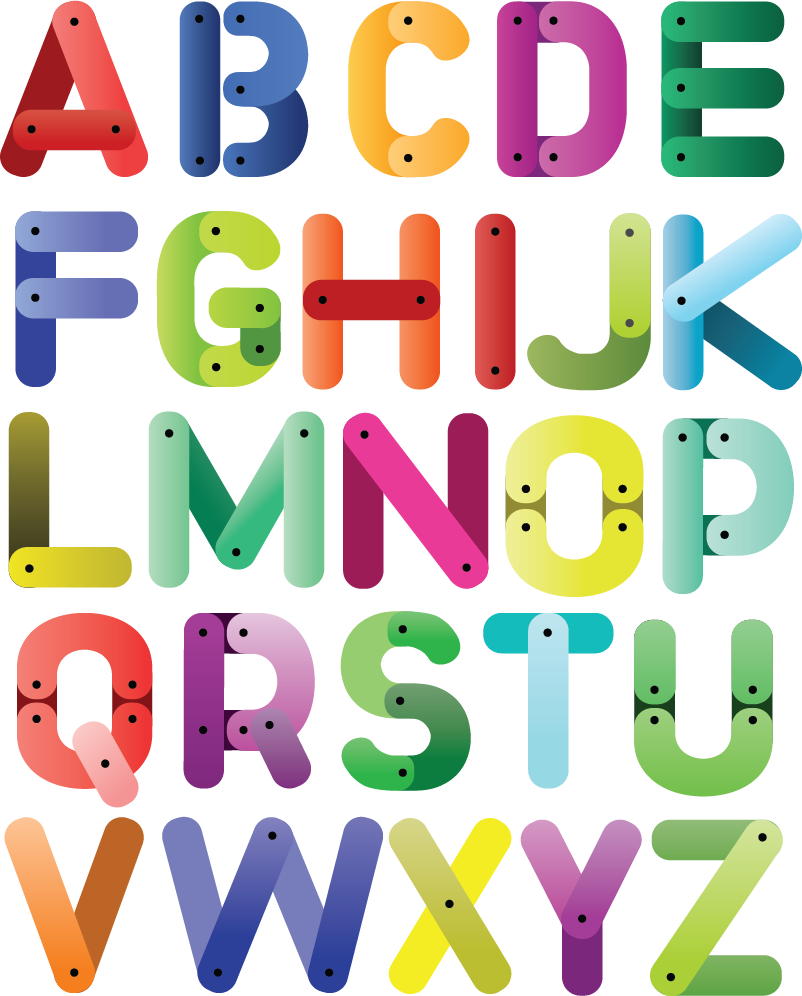 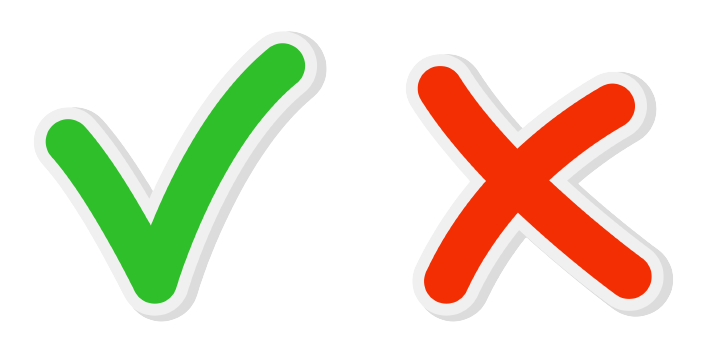 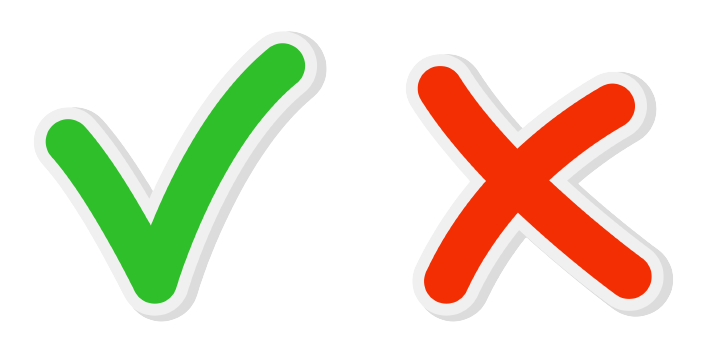 322
360
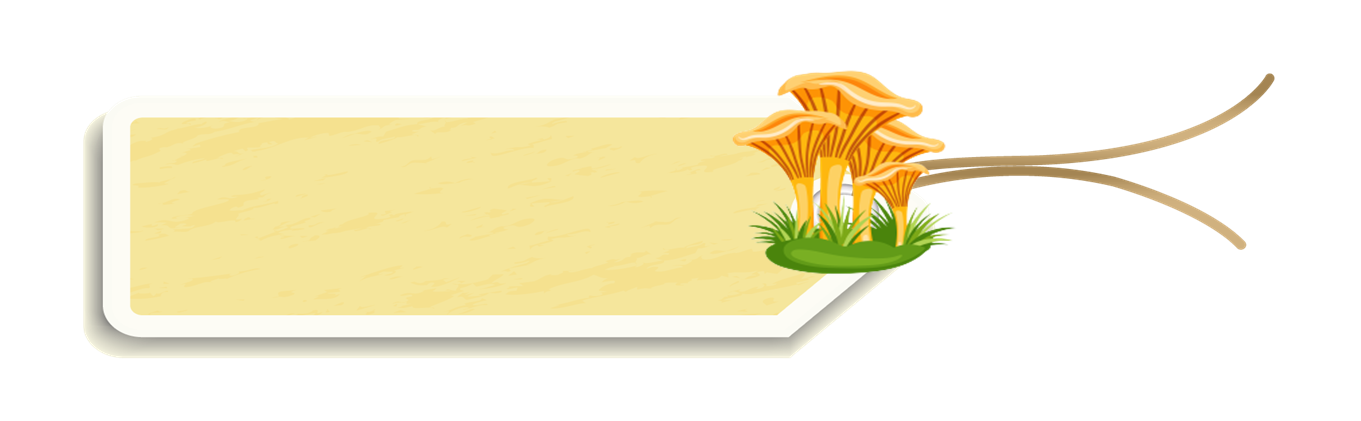 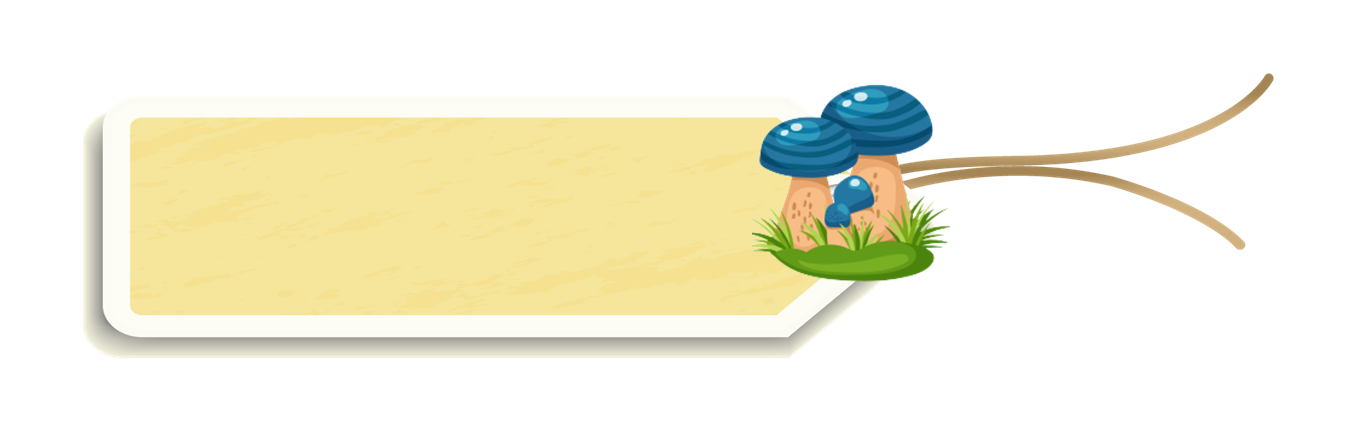 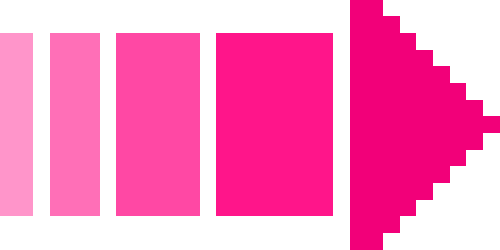 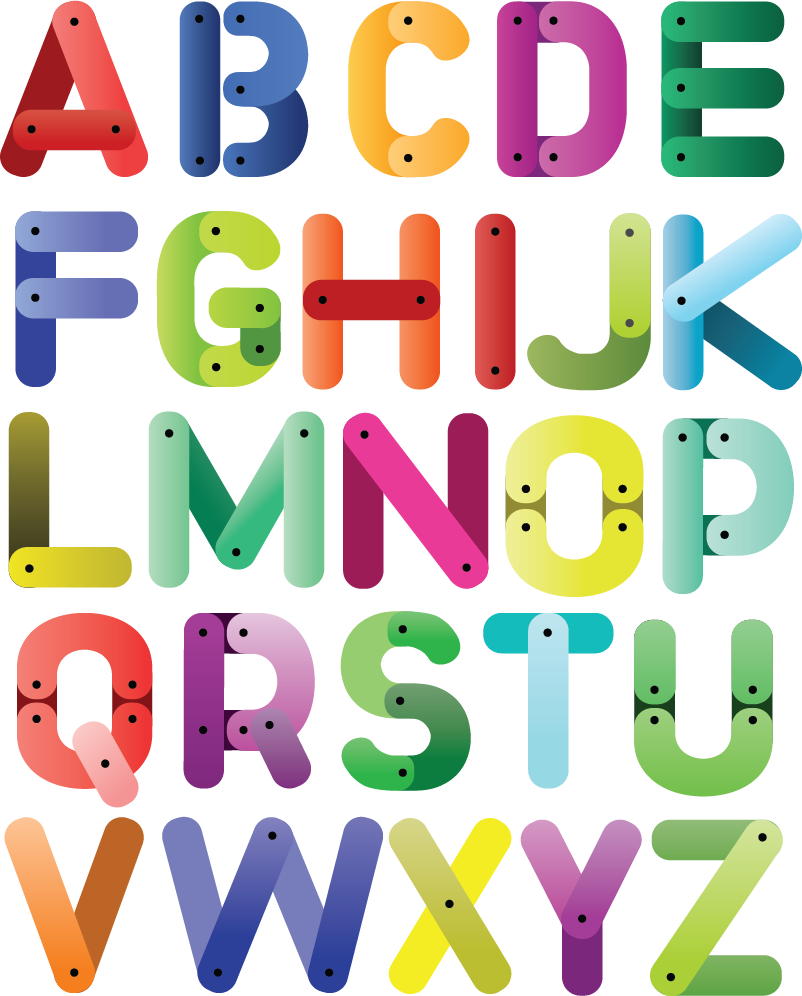 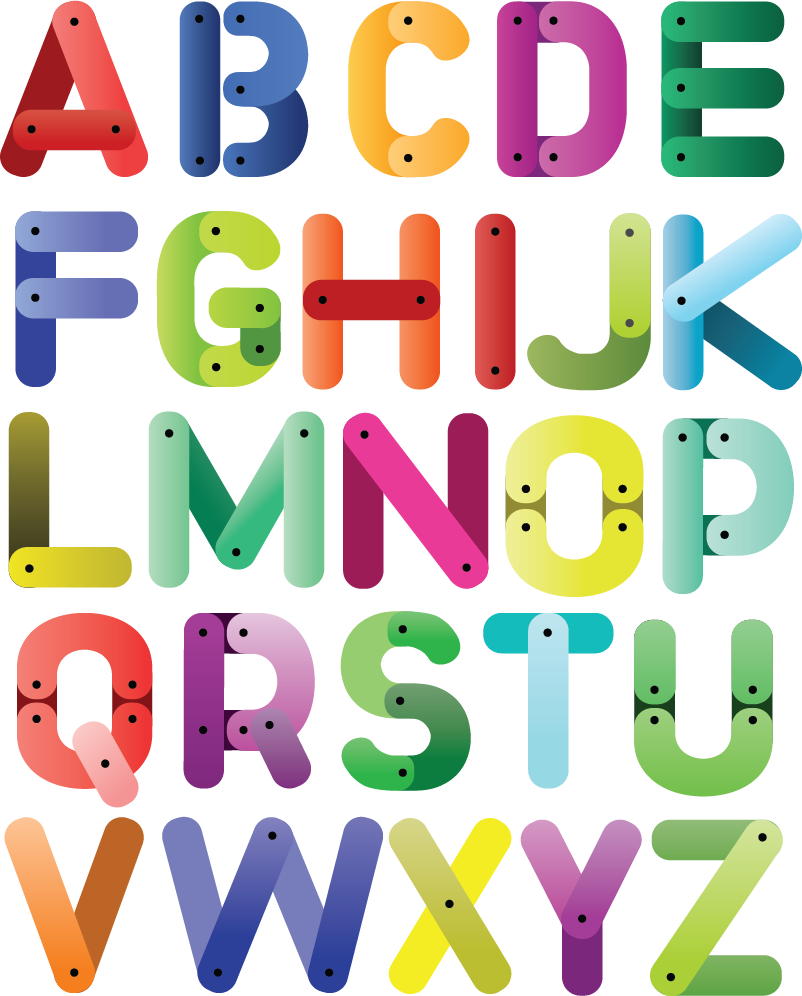 [Speaker Notes: Nhấn vào các chữ cái A,B,C,D để kiểm tra đáp án. Nhấn vào nút mũi tên đỏ ở dưới góc phải để quay trở lại slide 1.]
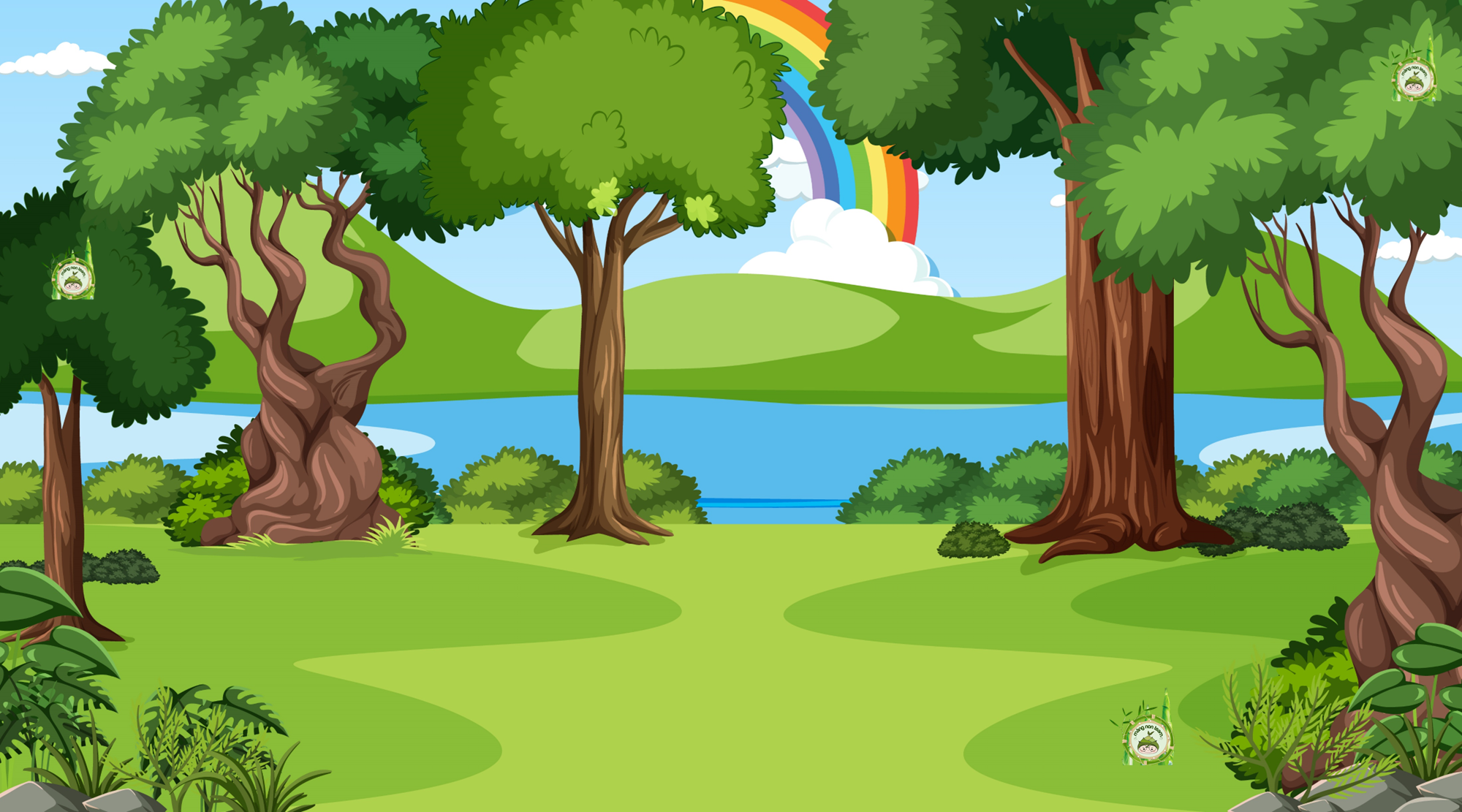 Tính giá trị biểu thức
725 – n với n = 50
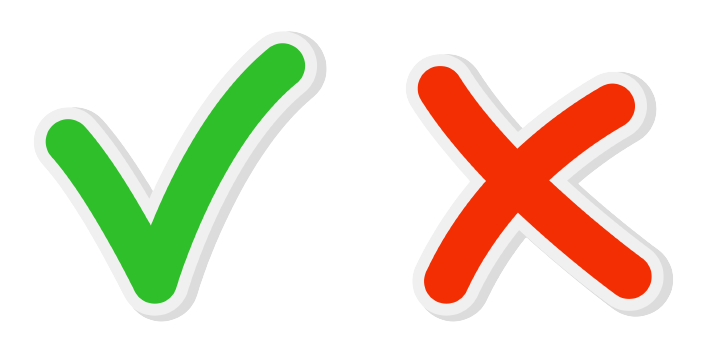 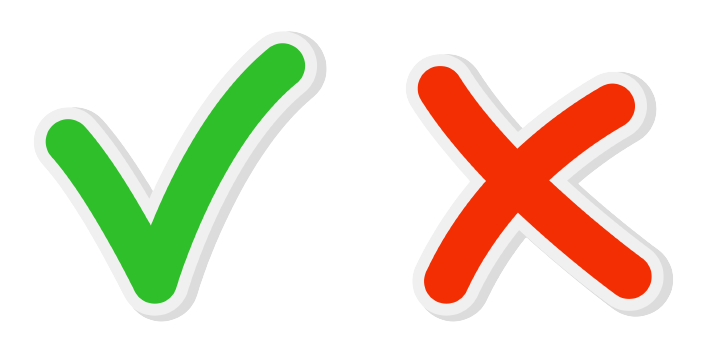 625
675
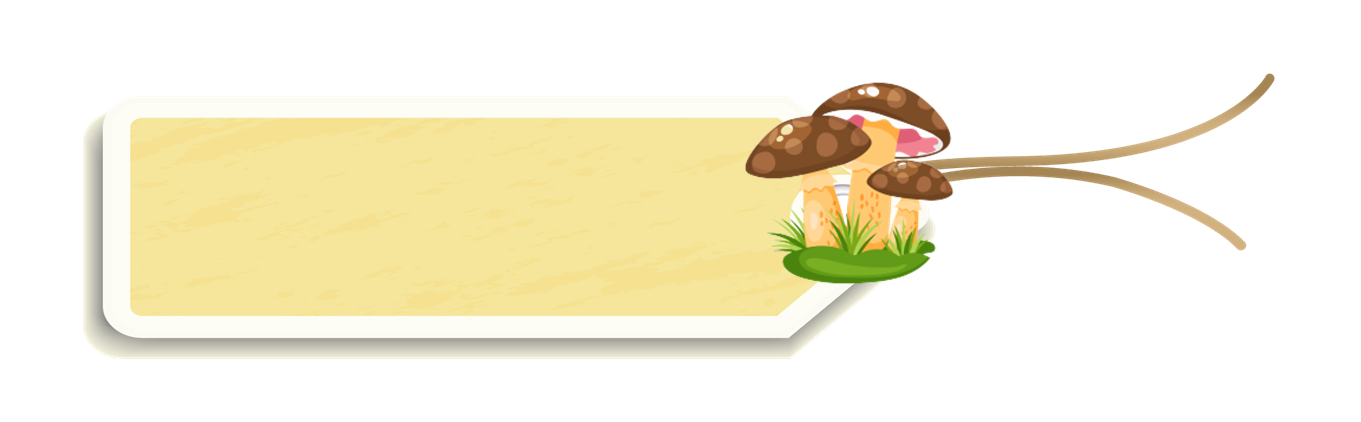 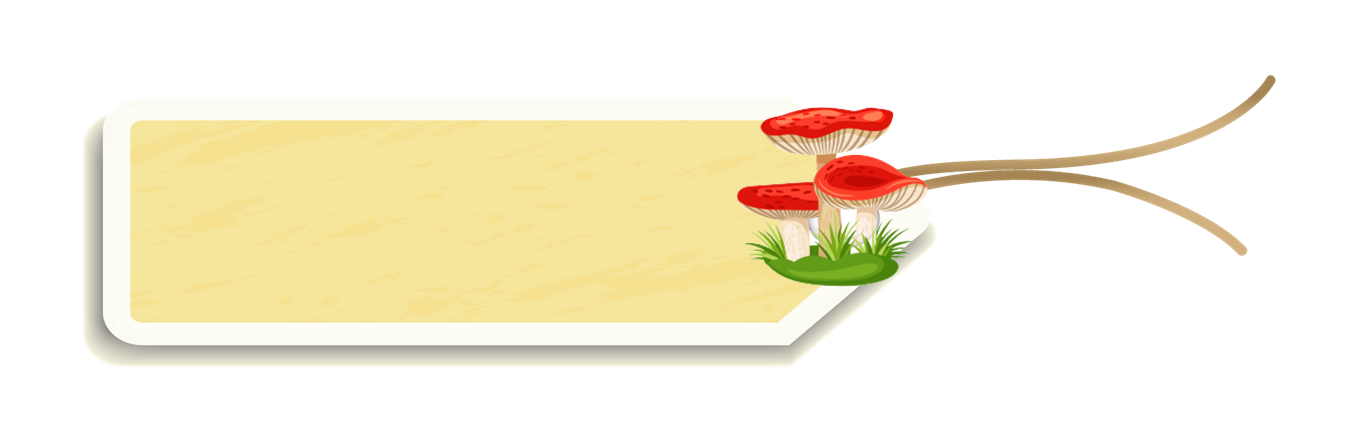 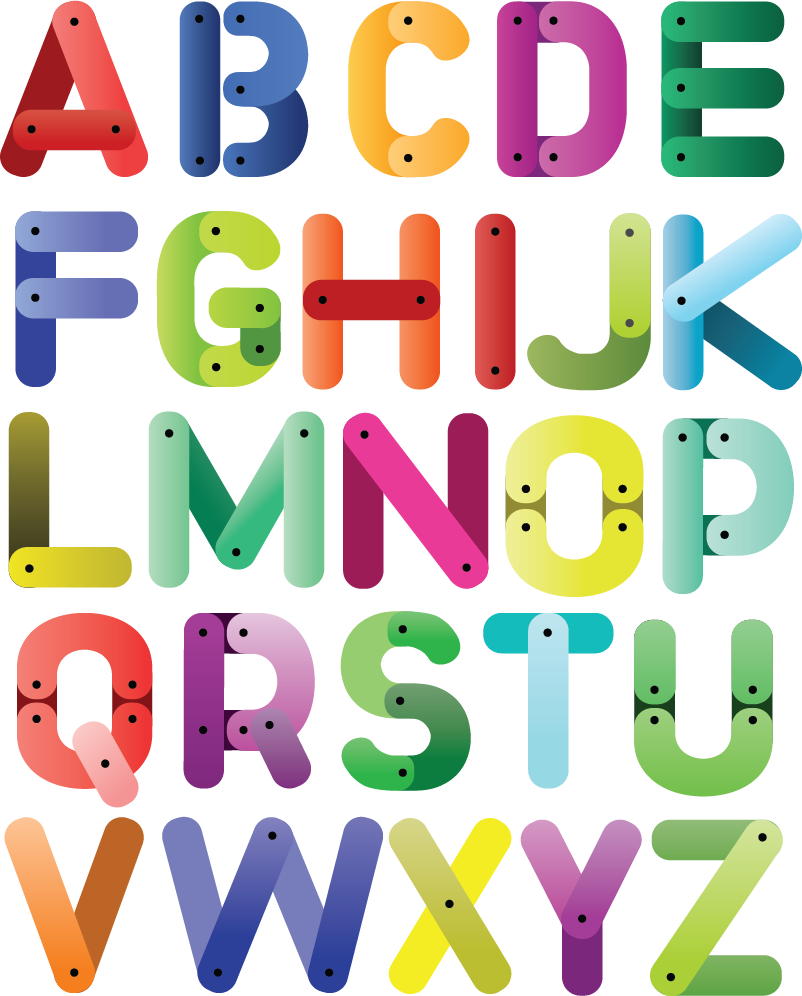 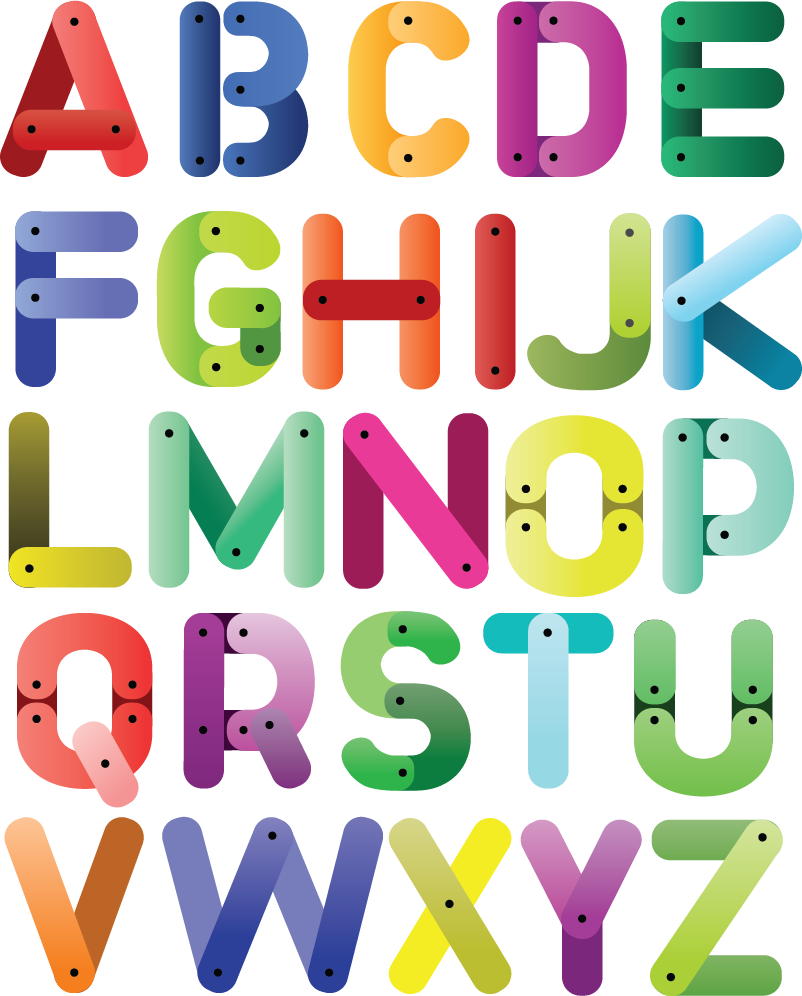 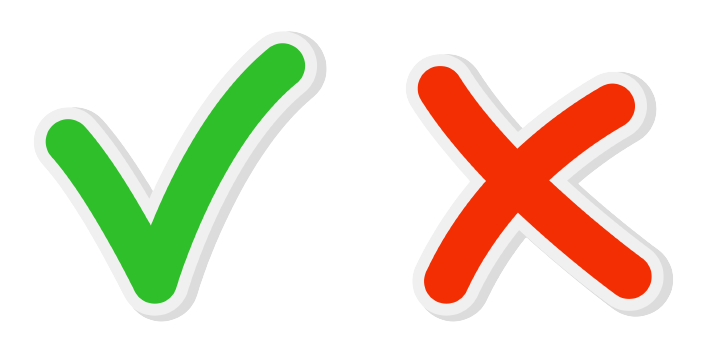 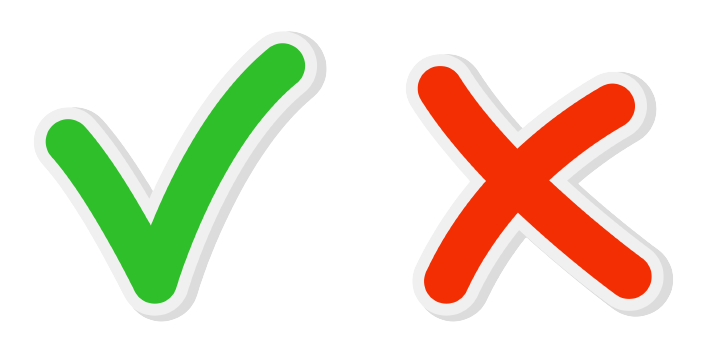 657
775
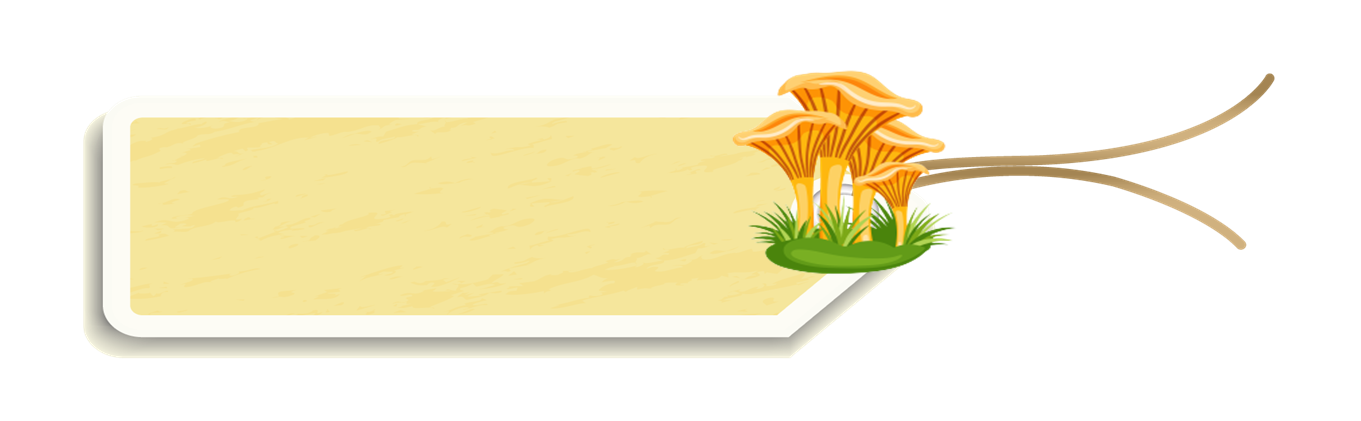 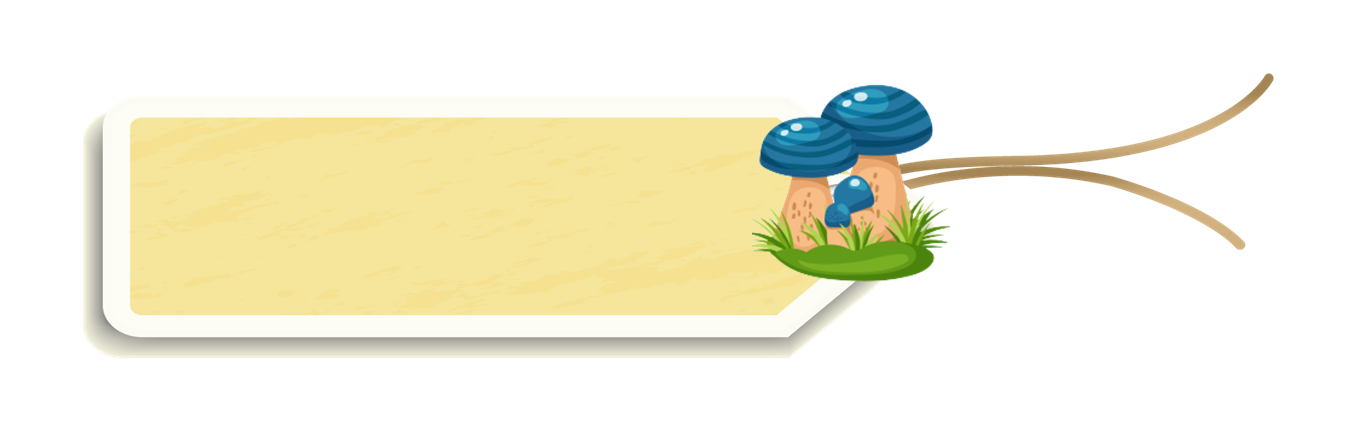 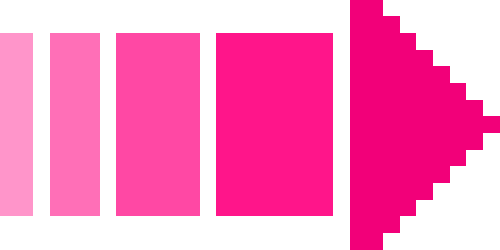 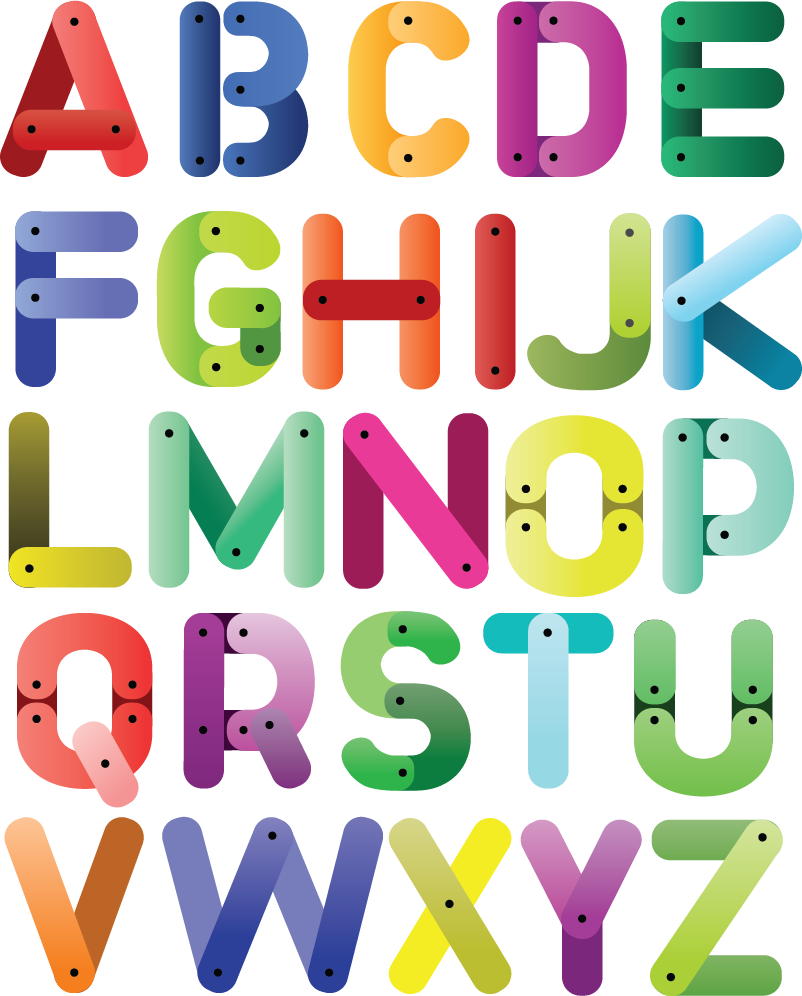 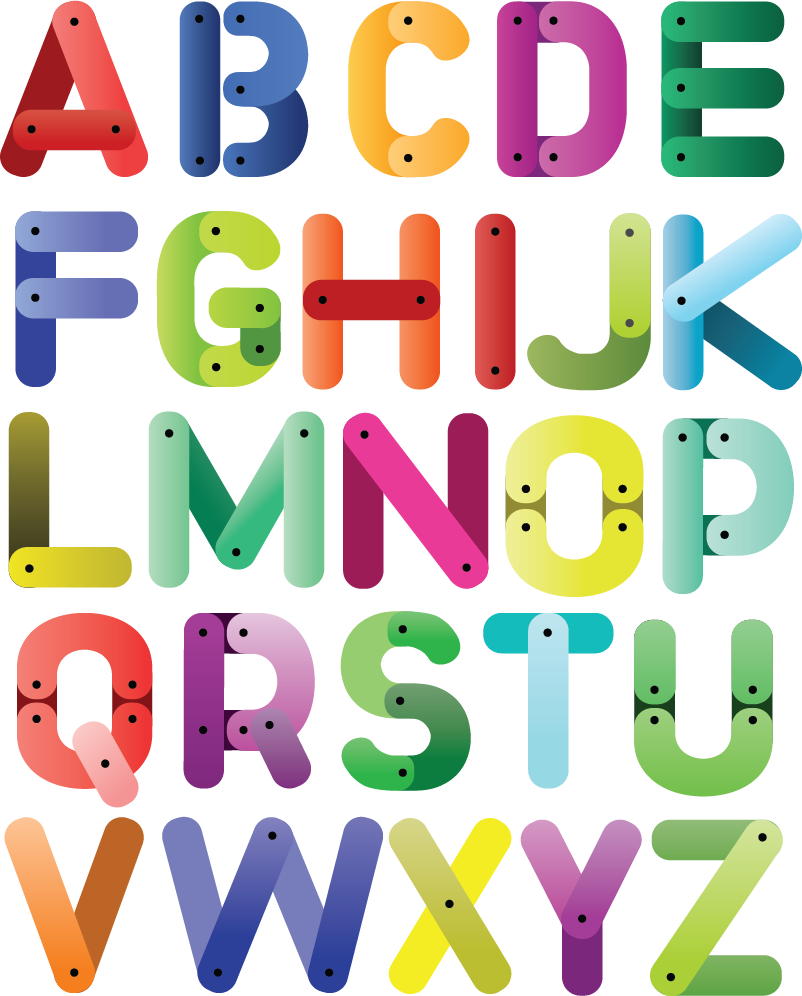 [Speaker Notes: Nhấn vào các chữ cái A,B,C,D để kiểm tra đáp án. Nhấn vào nút mũi tên đỏ ở dưới góc phải để quay trở lại slide 1.]
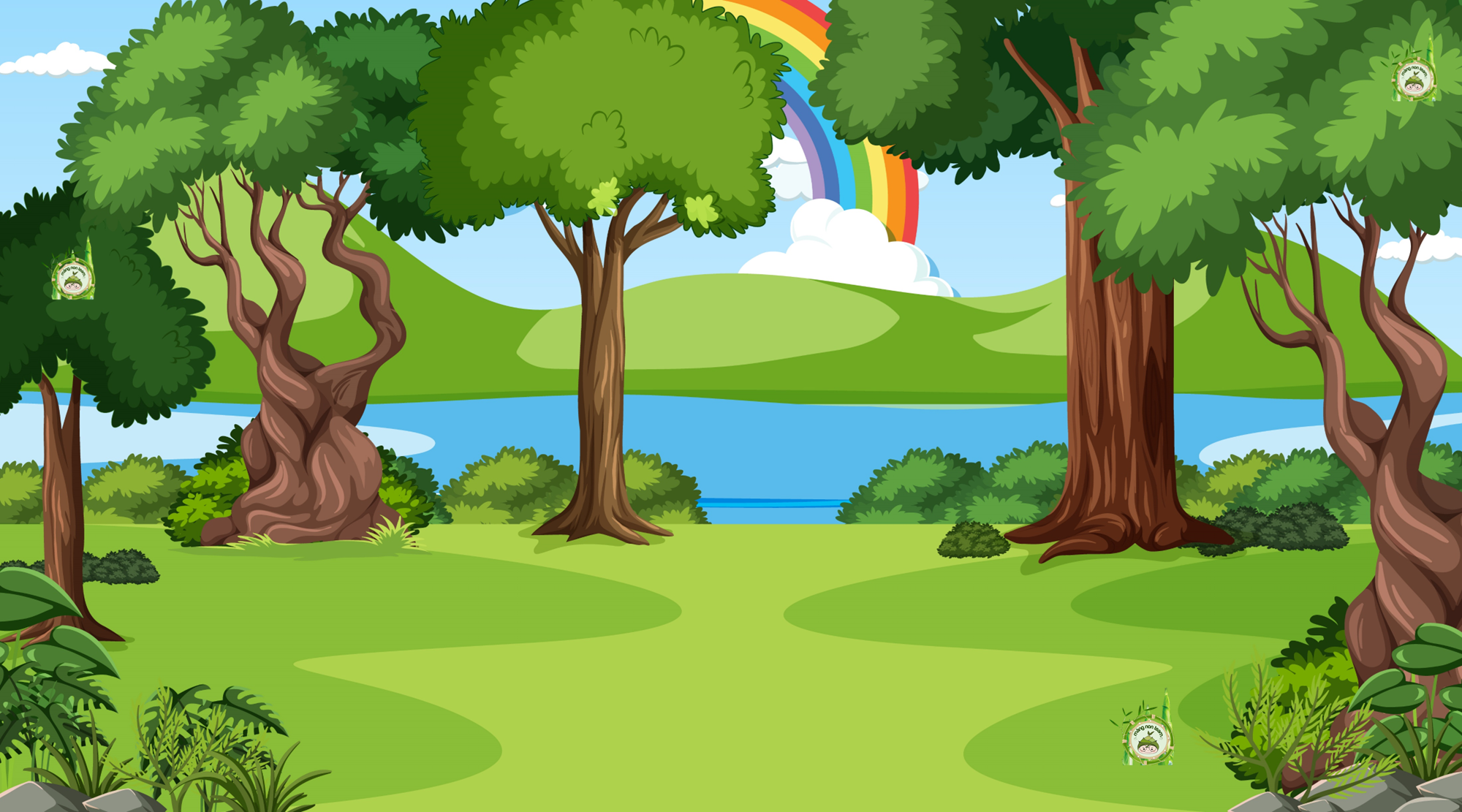 Tính giá trị biểu thức: 
456 - b với b = 0
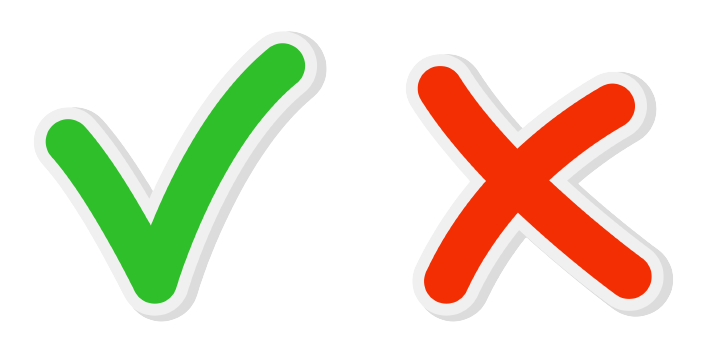 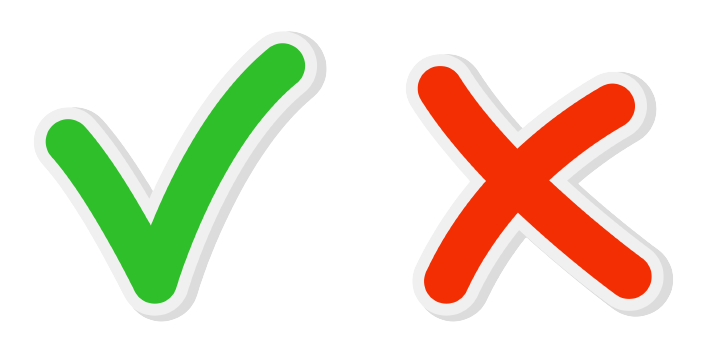 466
465
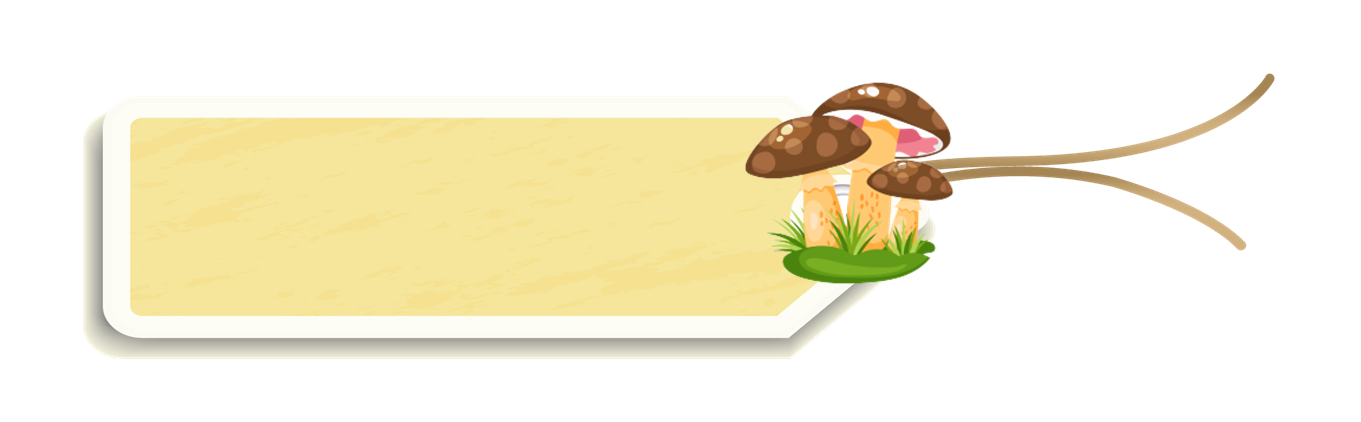 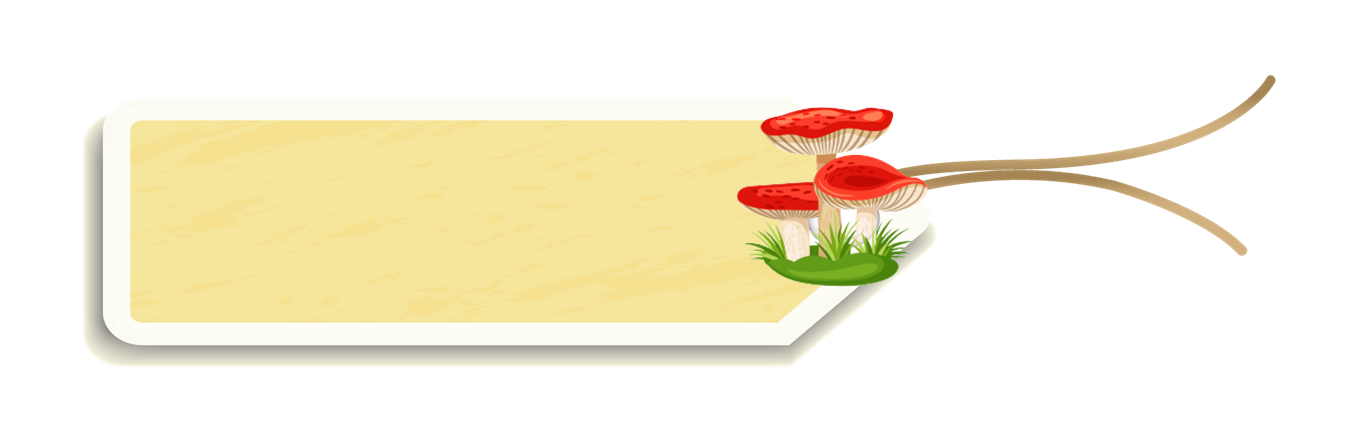 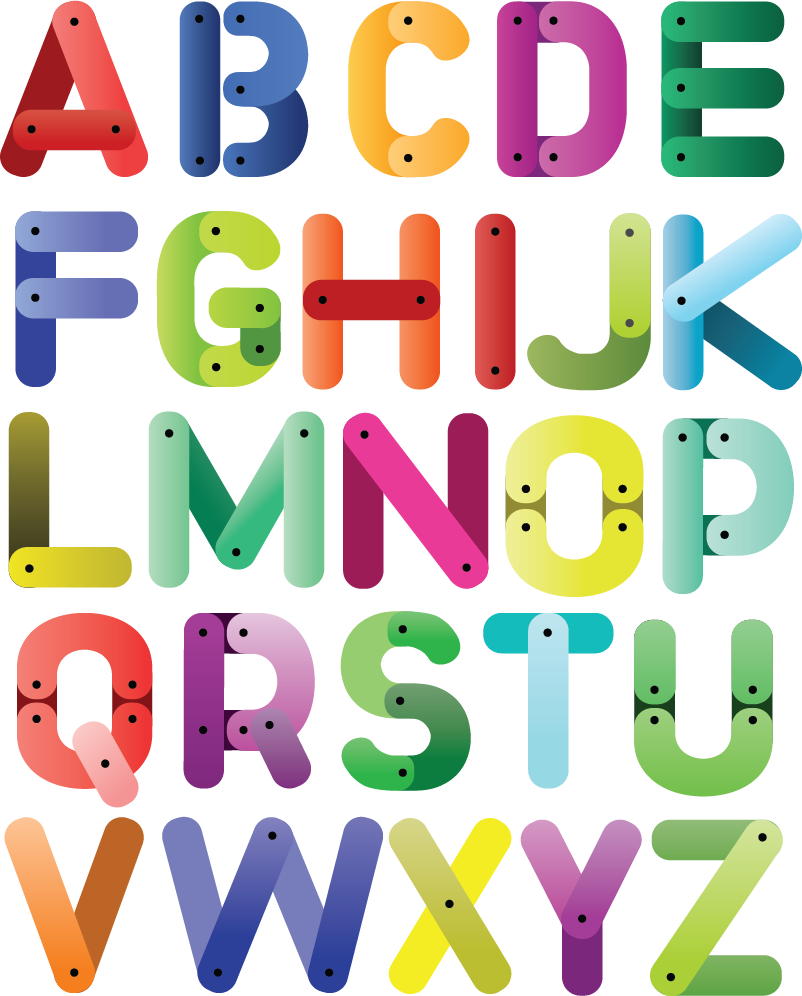 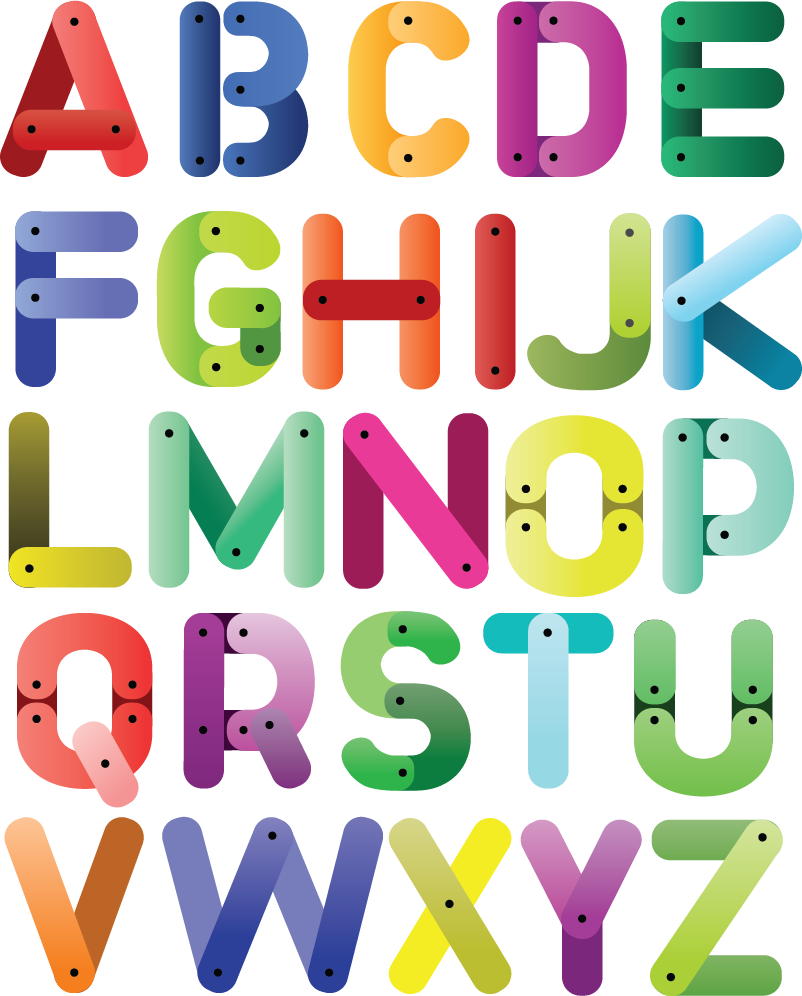 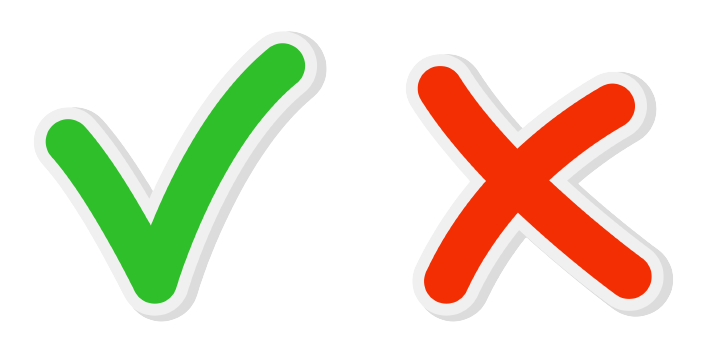 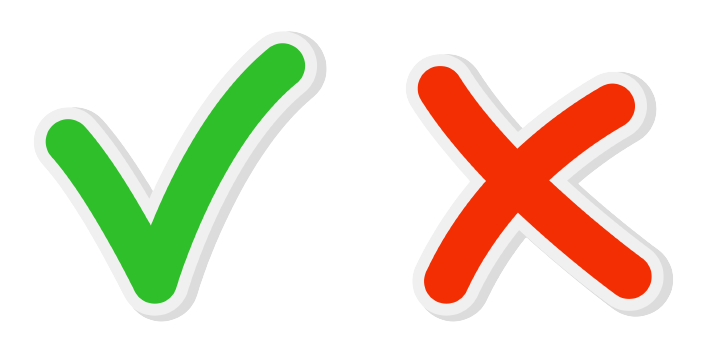 456
0
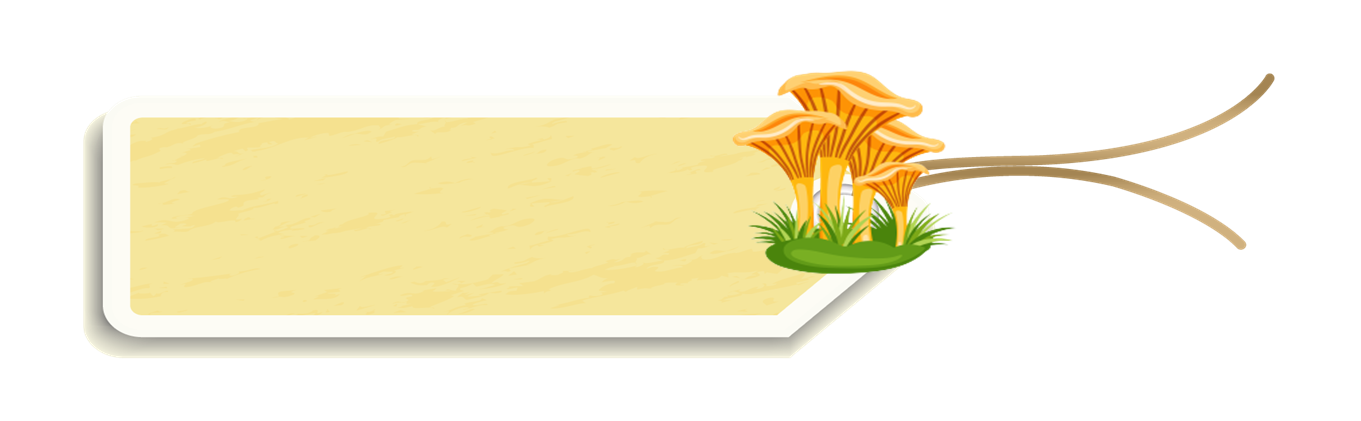 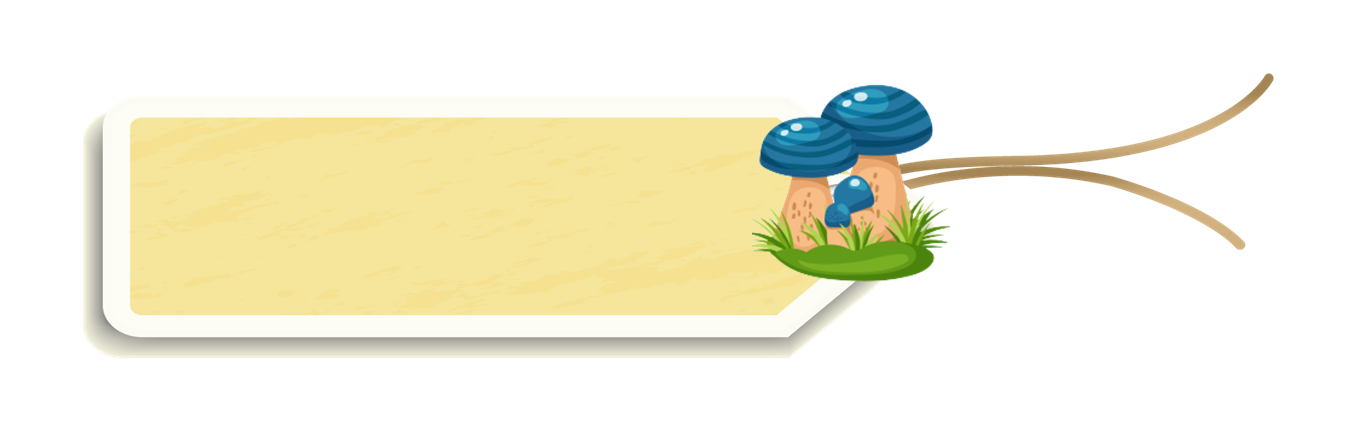 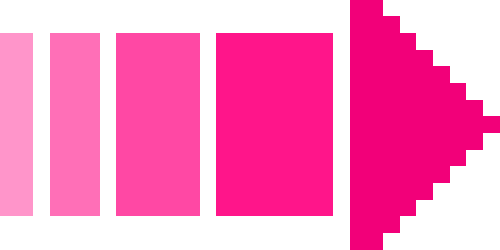 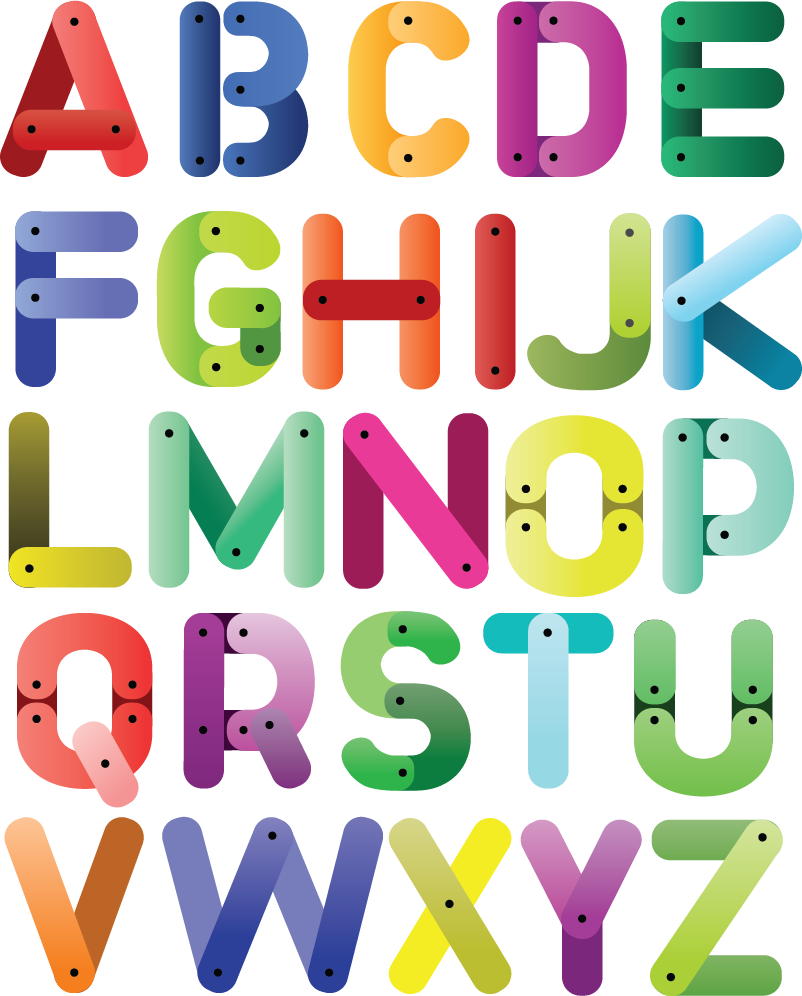 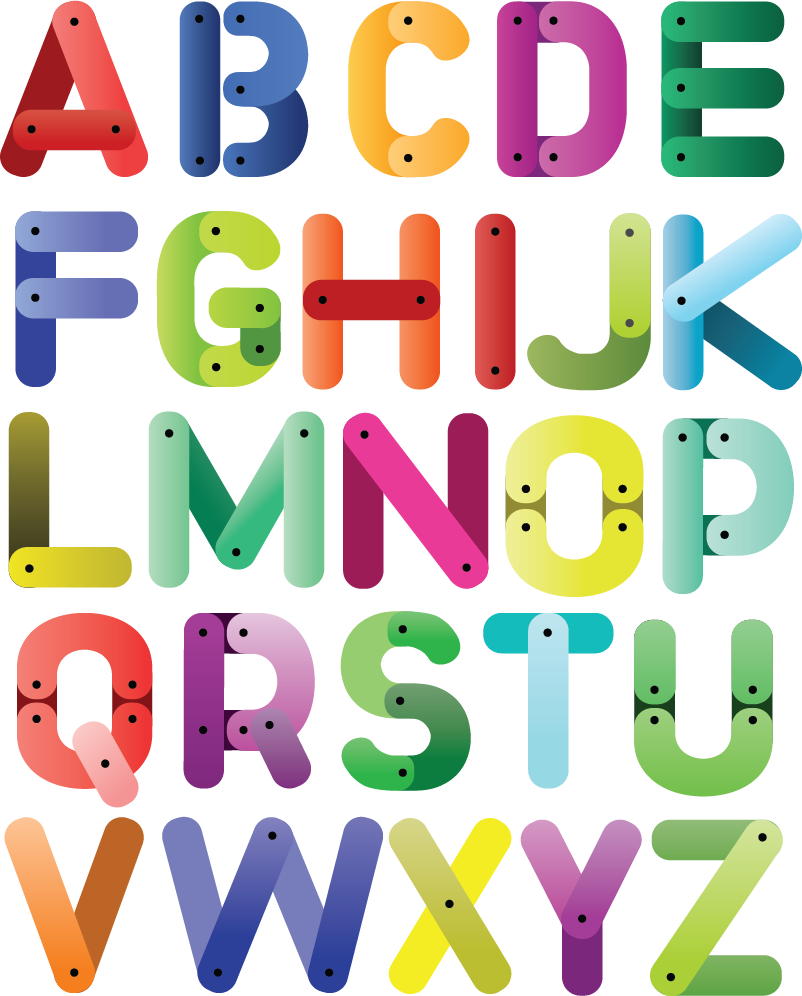 [Speaker Notes: Nhấn vào các chữ cái A,B,C,D để kiểm tra đáp án. Nhấn vào nút mũi tên đỏ ở dưới góc phải để quay trở lại slide 1.]
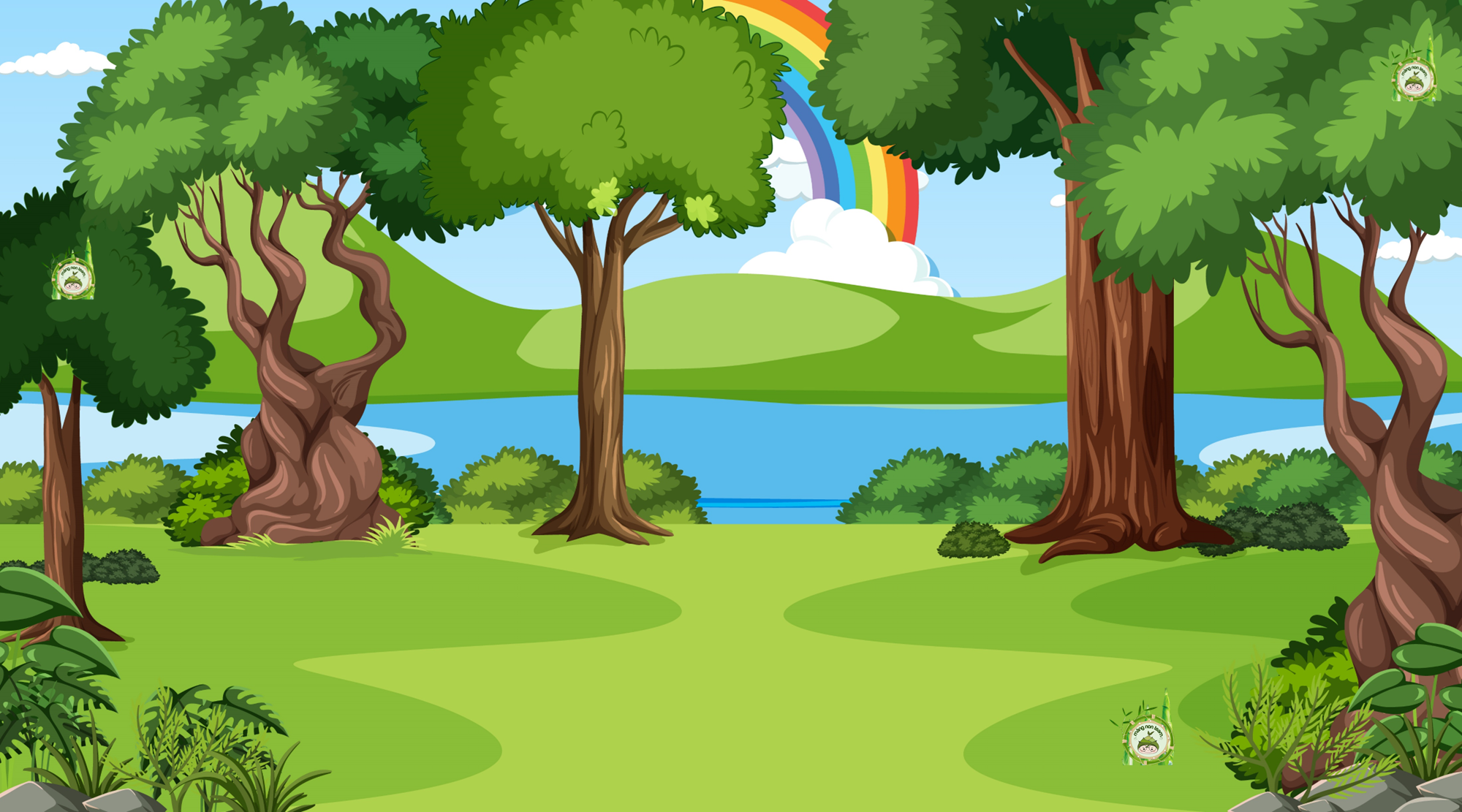 Tính giá trị biểu thức 
335 + m + 40 với m = 25
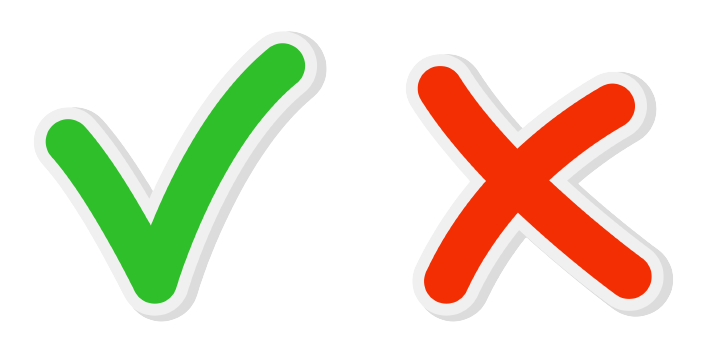 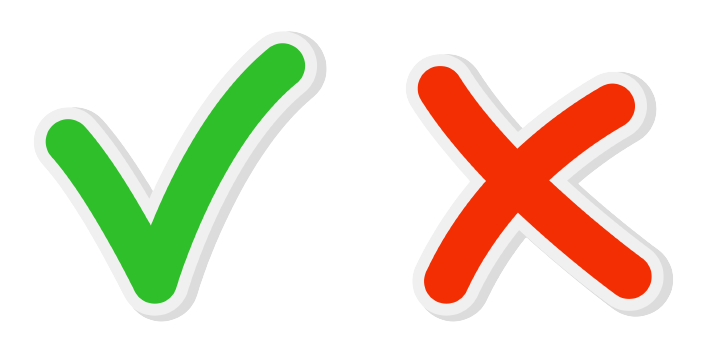 360
65
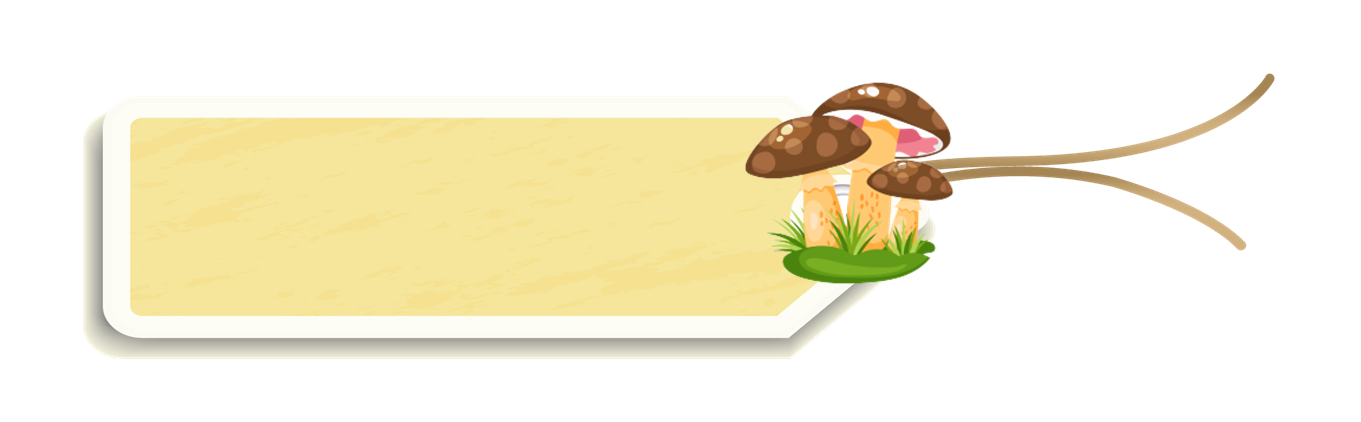 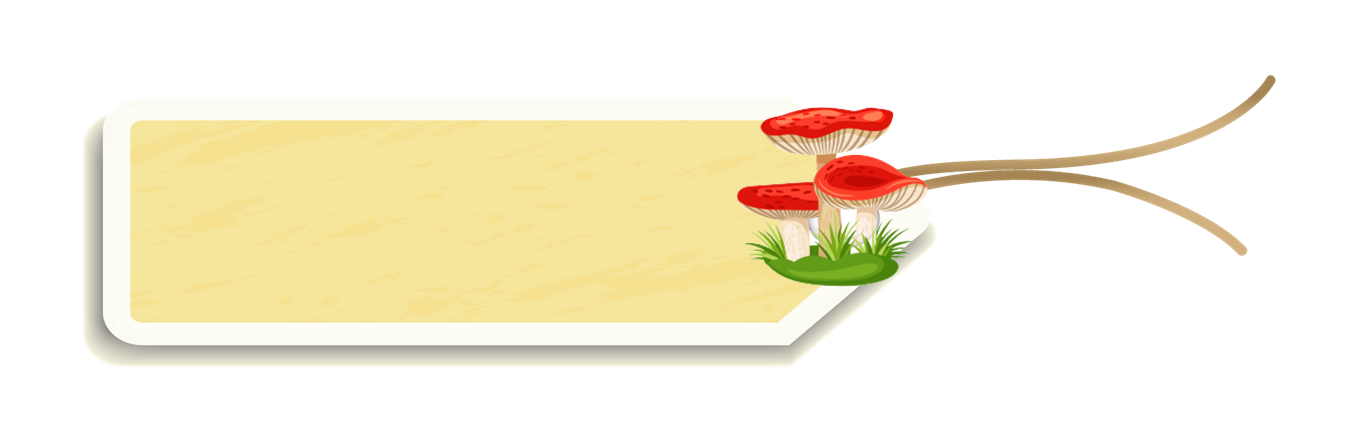 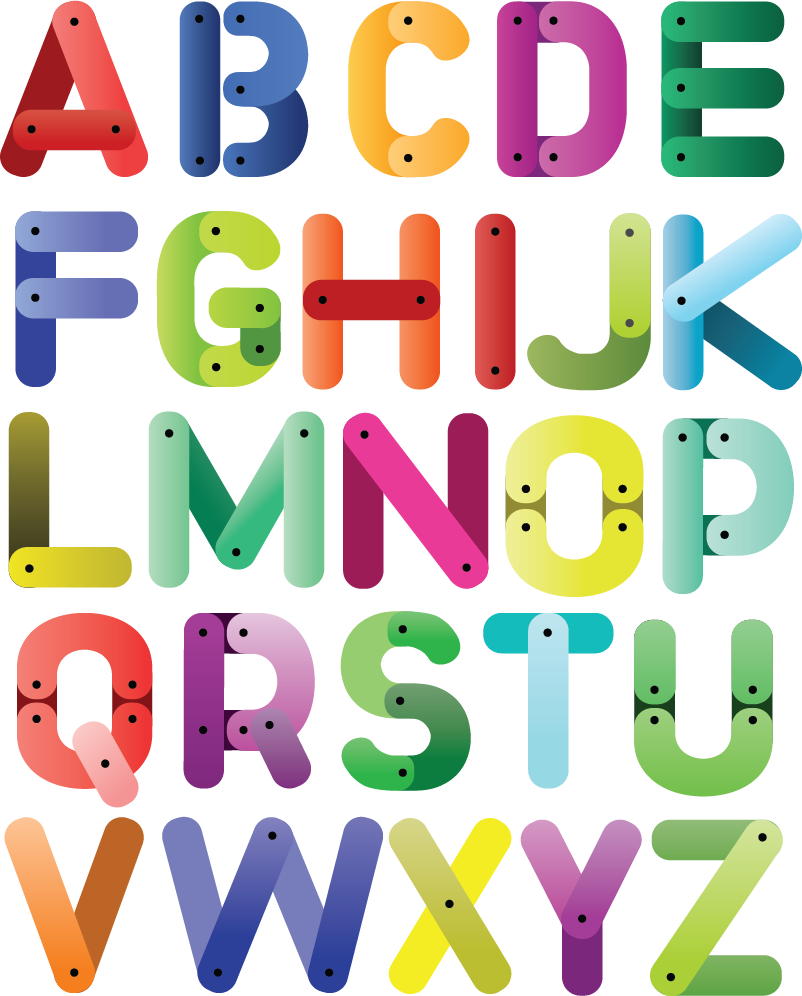 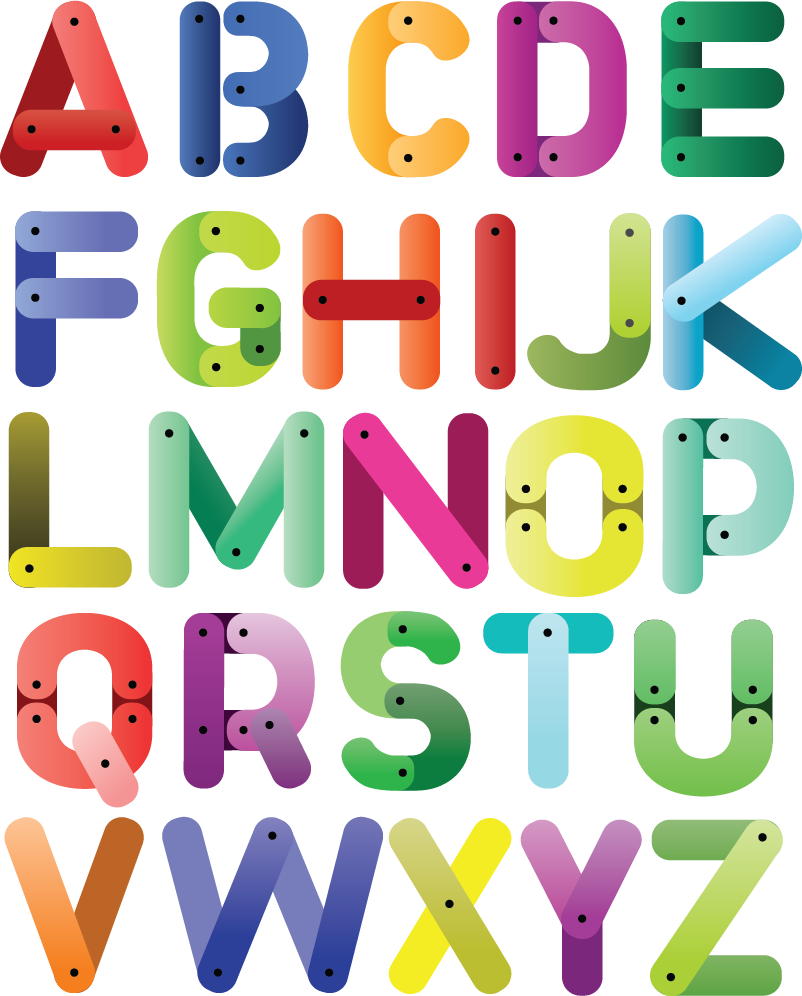 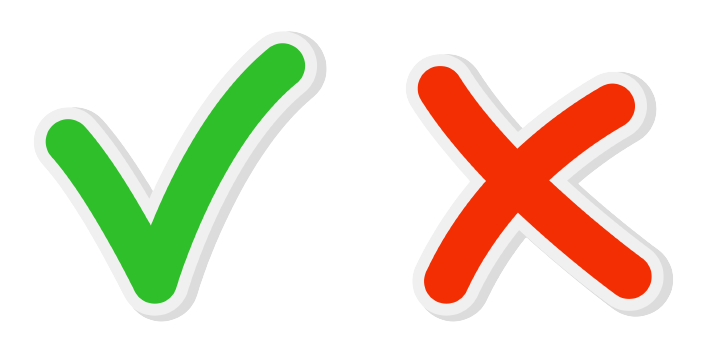 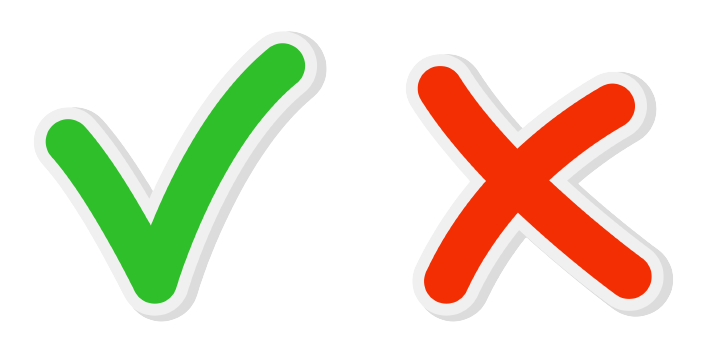 370
400
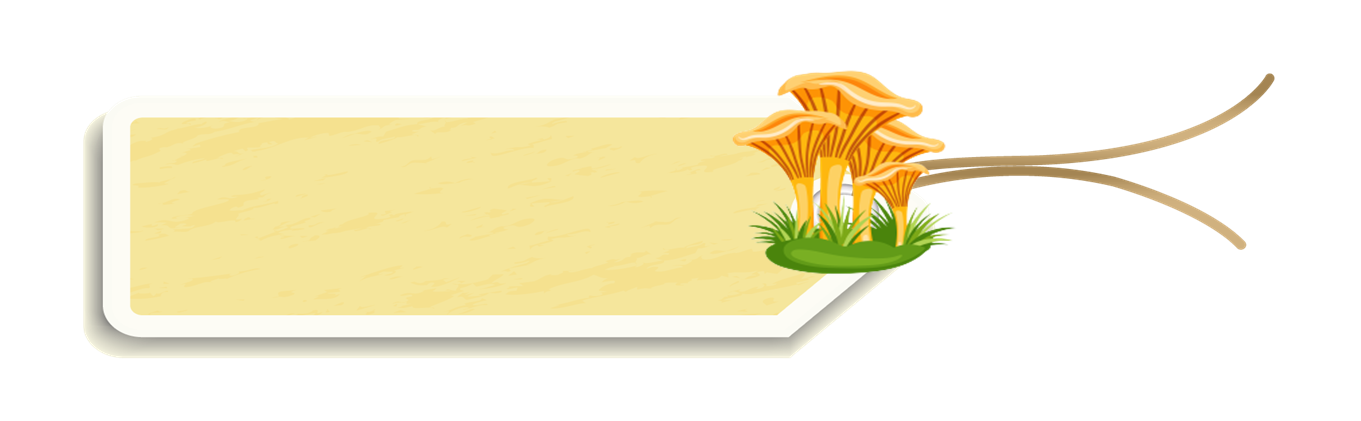 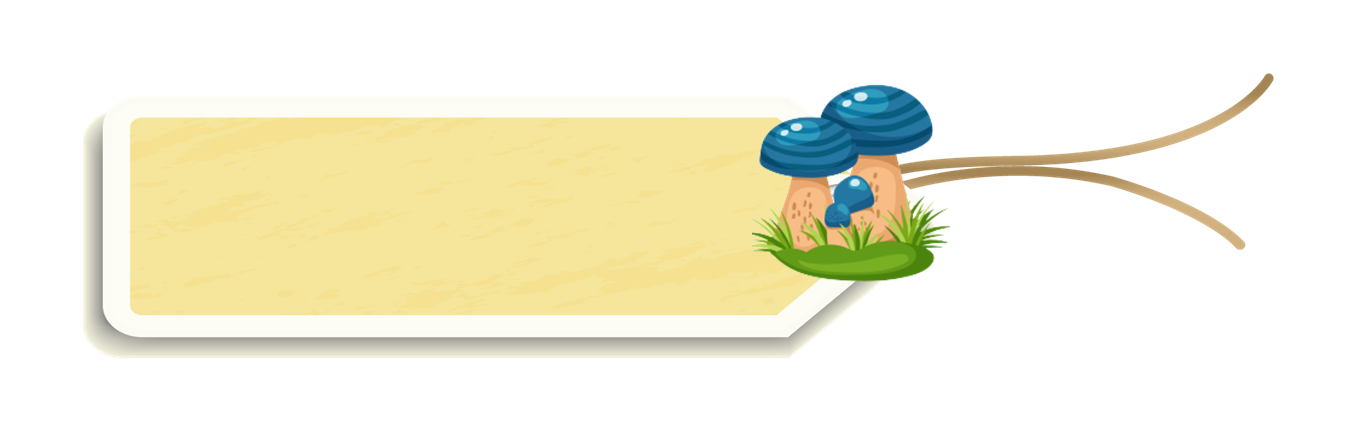 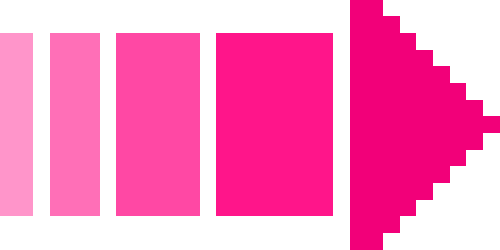 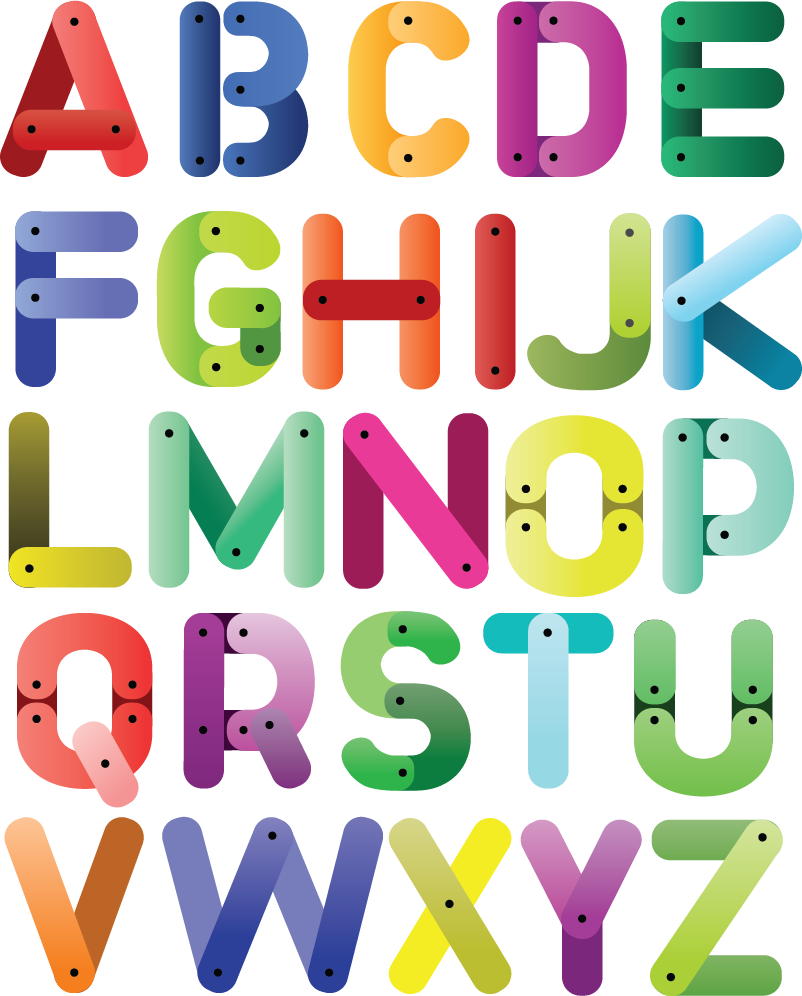 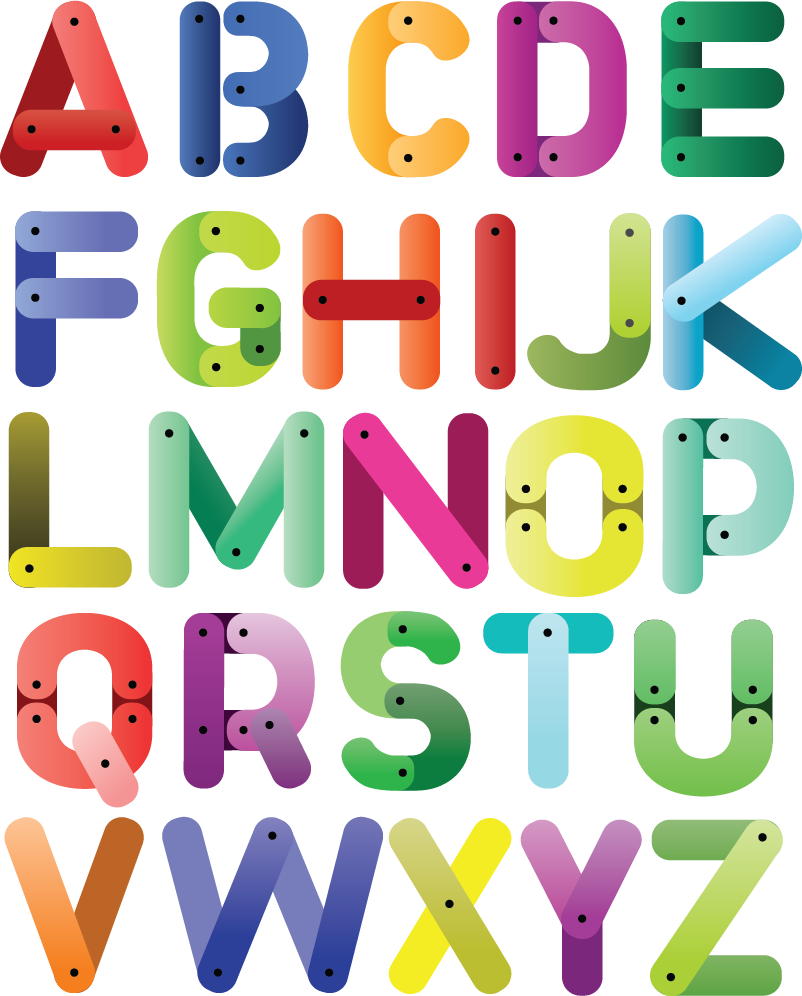 [Speaker Notes: Nhấn vào các chữ cái A,B,C,D để kiểm tra đáp án. Nhấn vào nút mũi tên đỏ ở dưới góc phải để quay trở lại slide 1.]
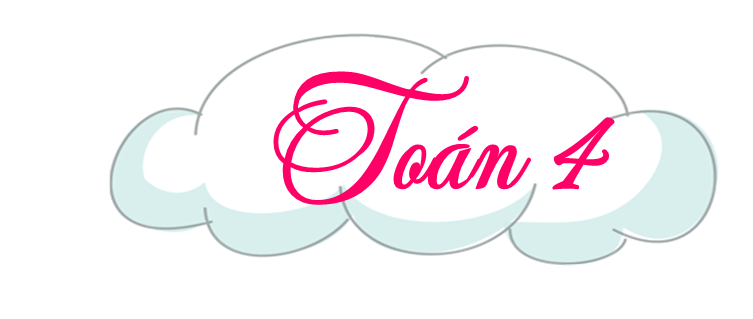 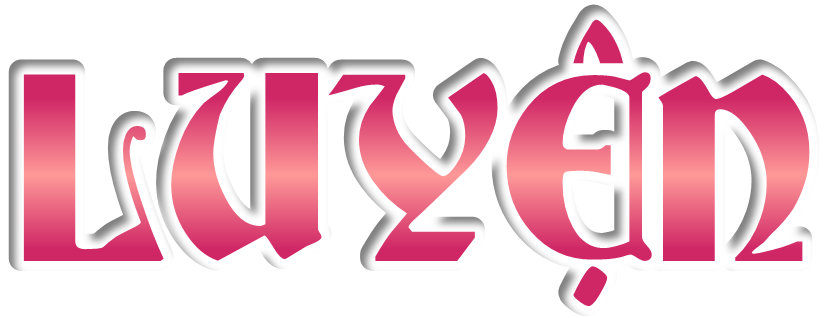 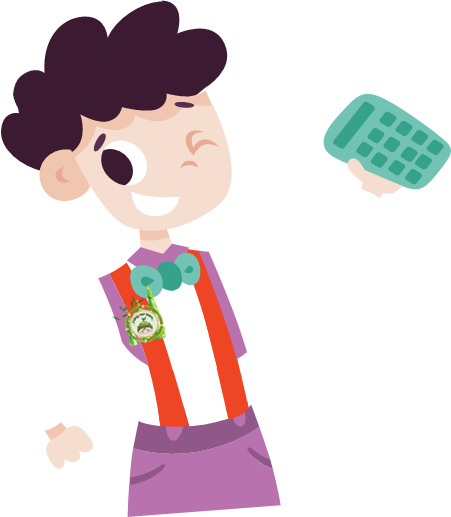 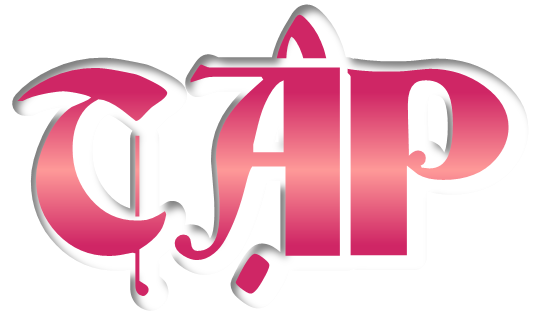 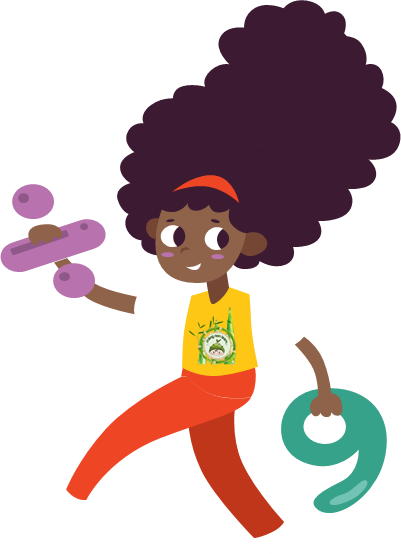 Trang 16
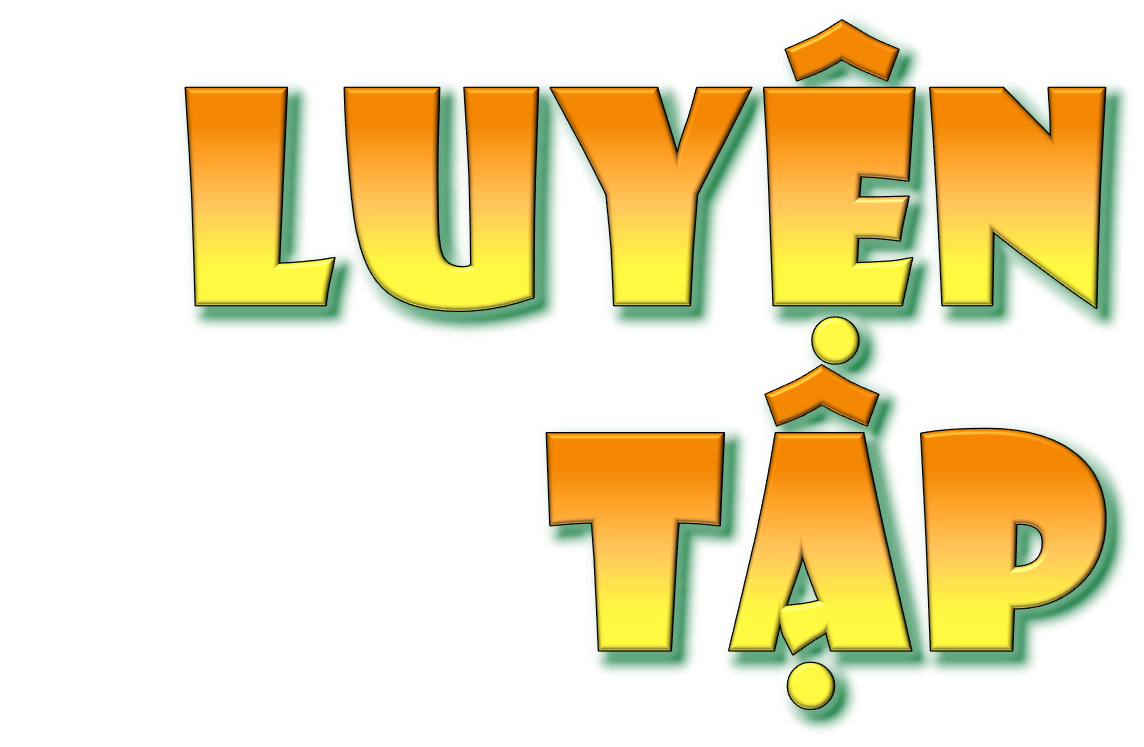 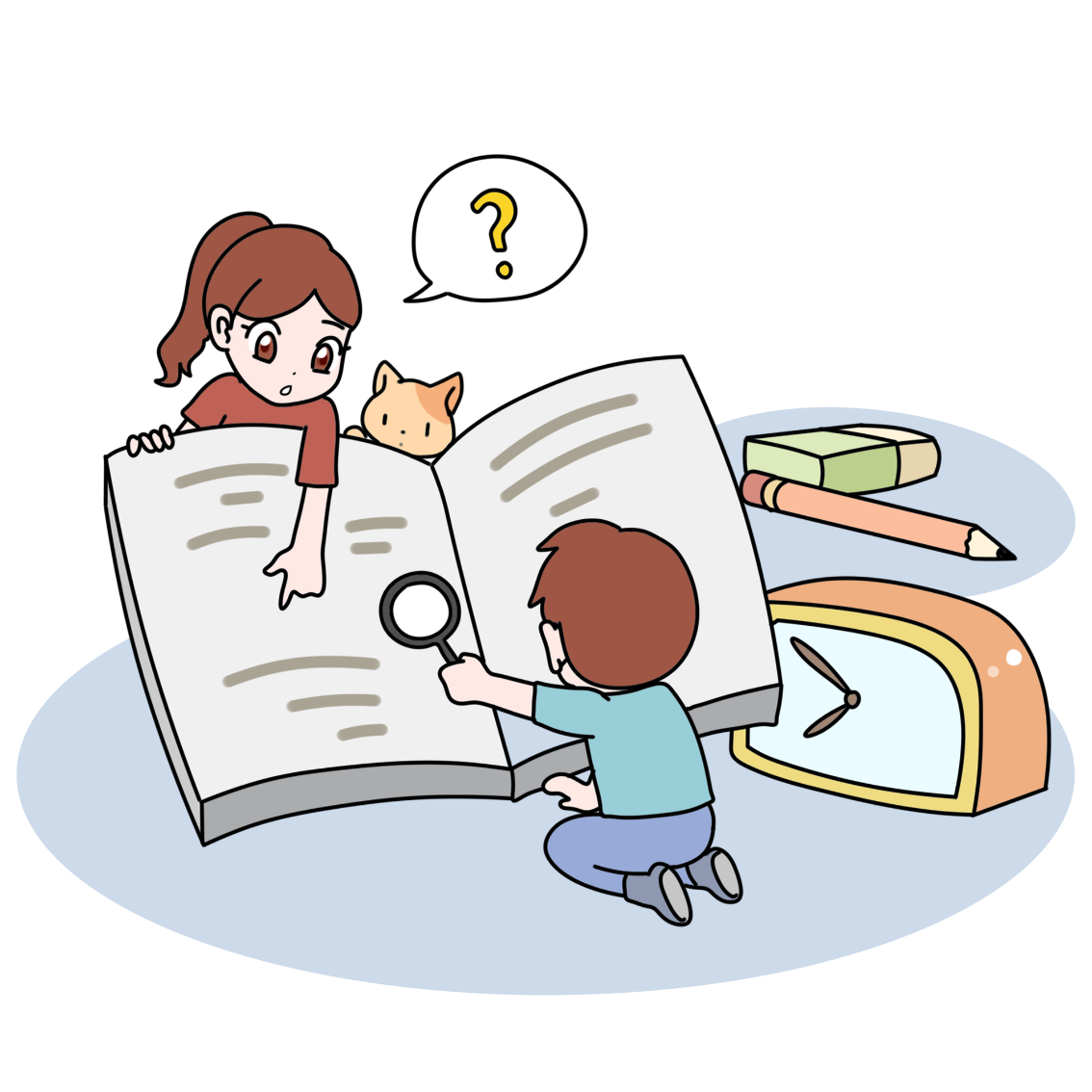 Số?
a
Chu vi P của hình chữ nhật có chiều dài a chiều rộng b (cùng đơn vị đo) được tính theo công thức
b
P = (a+b) x 2
(a+b) x 2 là biểu thức có chứa hai chữ
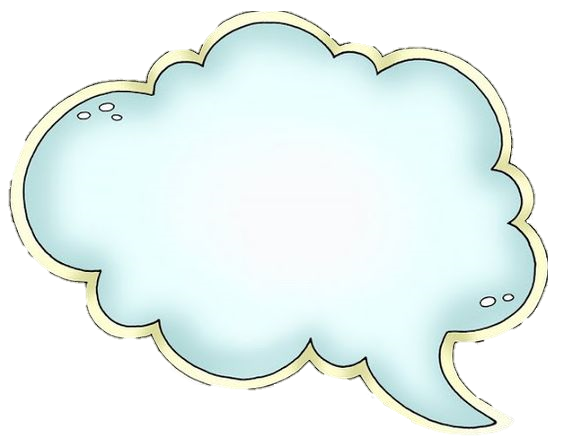 Đâu là biểu thức có chứa hai chữ?
8 x c
30 + m x n
x – 10 + y
a + 8
25 – y + x
2
5
1
Hãy tính chu vi hình chữ nhật có kích thước như bảng sau:
2
3
0
0
1
4
?
2
34
10
7
5
1
82
16
1 + 0 + 2
25
124
34
28
Tính giá trị của biểu thức
a + b x 2 với a = 8, b = 2
8 + 2 x 2 =
8 + 4 = 12
thì a + b x 2 =
Nếu a = 8, b = 2
12 là một giá trị của biểu thức a + b x 2.
(a + b) : 2 với a = 15, b = 27
Nếu a = 15, b = 27
thì (a + b) : 2 =
(15 + 27) : 2 =
42 : 2 = 21
21 là một giá trị của biểu thức (a + b) : 2.
Quãng đường ABCD gồm 3 đoạn như hình vẽ dưới đây:
6 km
B
c
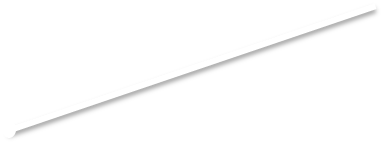 n
m
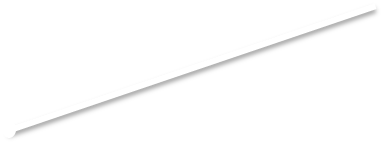 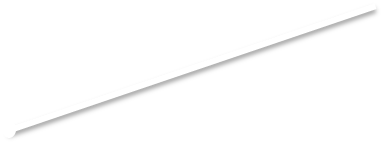 A
D
Tính độ dài quãng đường ABCD với:
m = 4 km,    n = 7 km
m = 5 km,    n = 9 km
Quãng đường ABCD gồm 3 đoạn như hình vẽ dưới đây:
6 km
B
c
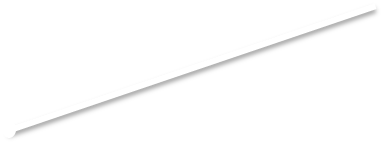 m
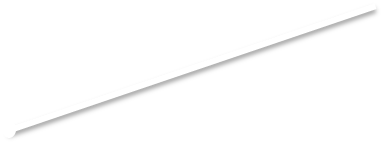 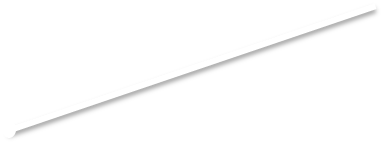 n
A
D
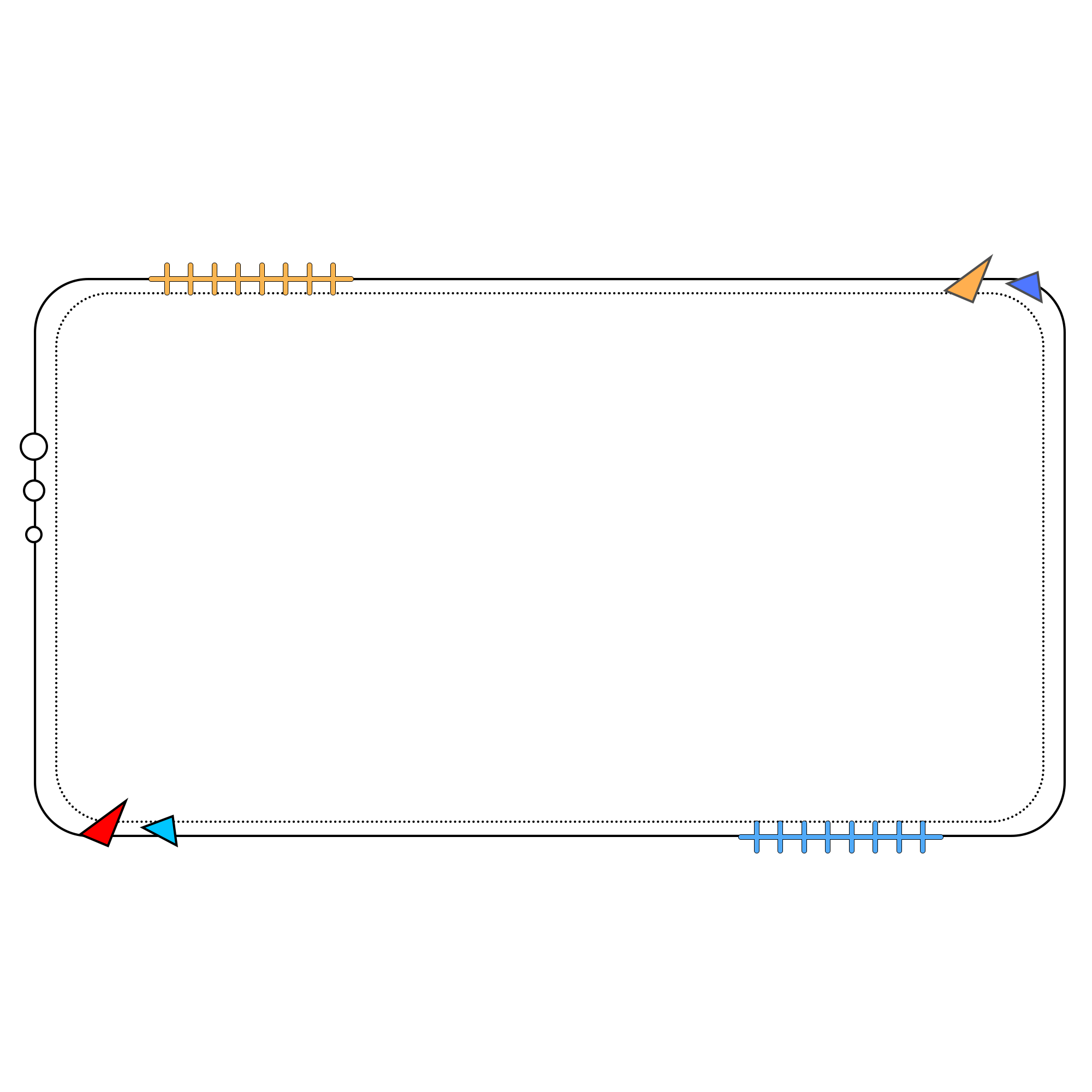 a)      Nếu m = 4 km, n = 7 km thì quãng đưỡng ABCD dài là: 
   4 + 6 + 7 = 17 (km)
Đáp số: 17 km
Quãng đường ABCD gồm 3 đoạn như hình vẽ dưới đây:
6 km
B
c
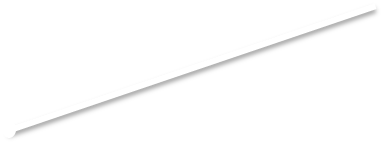 m
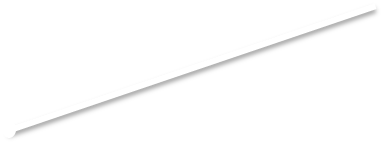 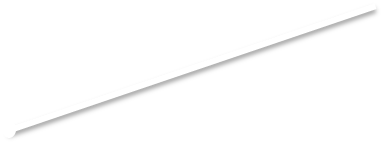 n
A
D
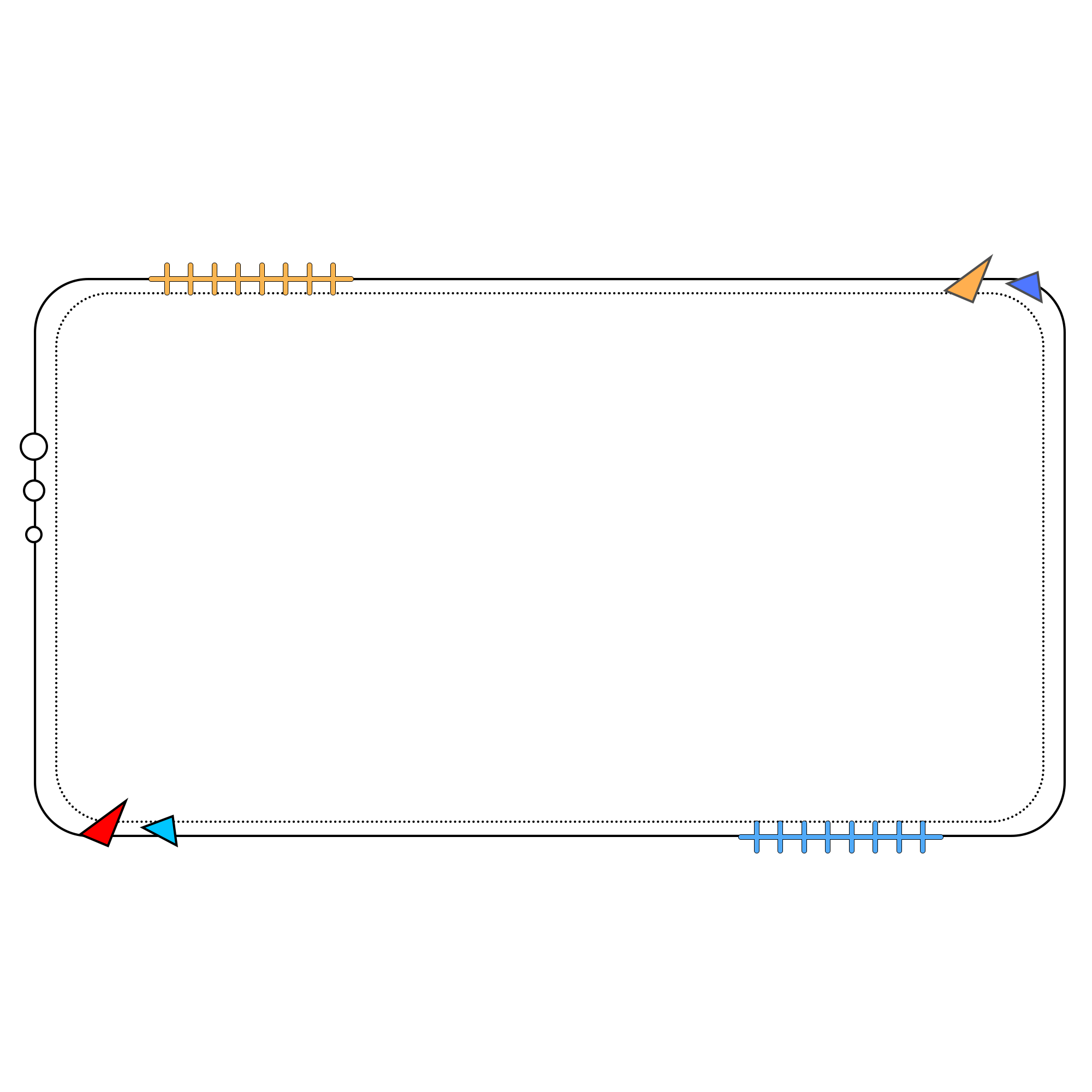 b)      Nếu m = 5 km, n = 9 km thì quãng đưỡng ABCD dài là: 
   5 + 6 + 9 = 20 (km)
Đáp số: 20 km
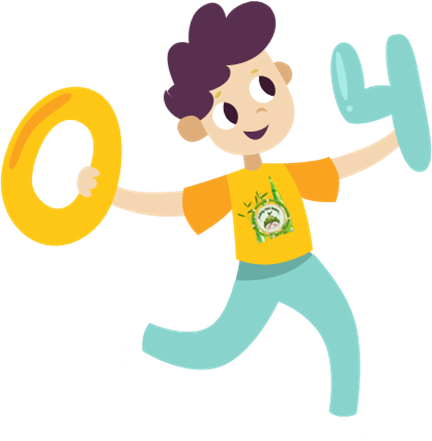 a) Tính giá trị của biểu thức 12 : (3 – m) với m = 0, m = 1, m = 2
a)Với m = 0, giá trị biểu thức 12 : (3 – m) = 12 : (3 – 0) = 12 : 3 = 4
Với m = 1, giá trị biểu thức 12 : (3 – m) = 12 : (3 – 1) = 12 : 2 = 6
Với m = 2, giá trị biểu thức 12 : (3 – m) = 12 : (3 – 2) = 12 : 1 = 12
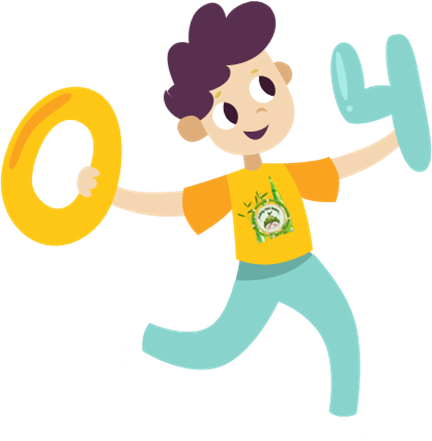 b) Trong 3 giá trị của biểu thức tìm được ở câu a, với m bằng bao nhiêu thì biểu thức 12 : (3 – m) có giá trị lớn nhất?
a)Với m = 0, giá trị biểu thức 12 : (3 – m) = 12 : (3 – 0) = 12 : 3 = 4
Vậy với m = 2 thì giá trị của biểu thức 
12 : (3 – m) có giá trị lớn nhất
Với m = 1, giá trị biểu thức 12 : (3 – m) = 12 : (3 – 1) = 12 : 2 = 6
Với m = 2, giá trị biểu thức 12 : (3 – m) = 12 : (3 – 2) = 12 : 1 = 12
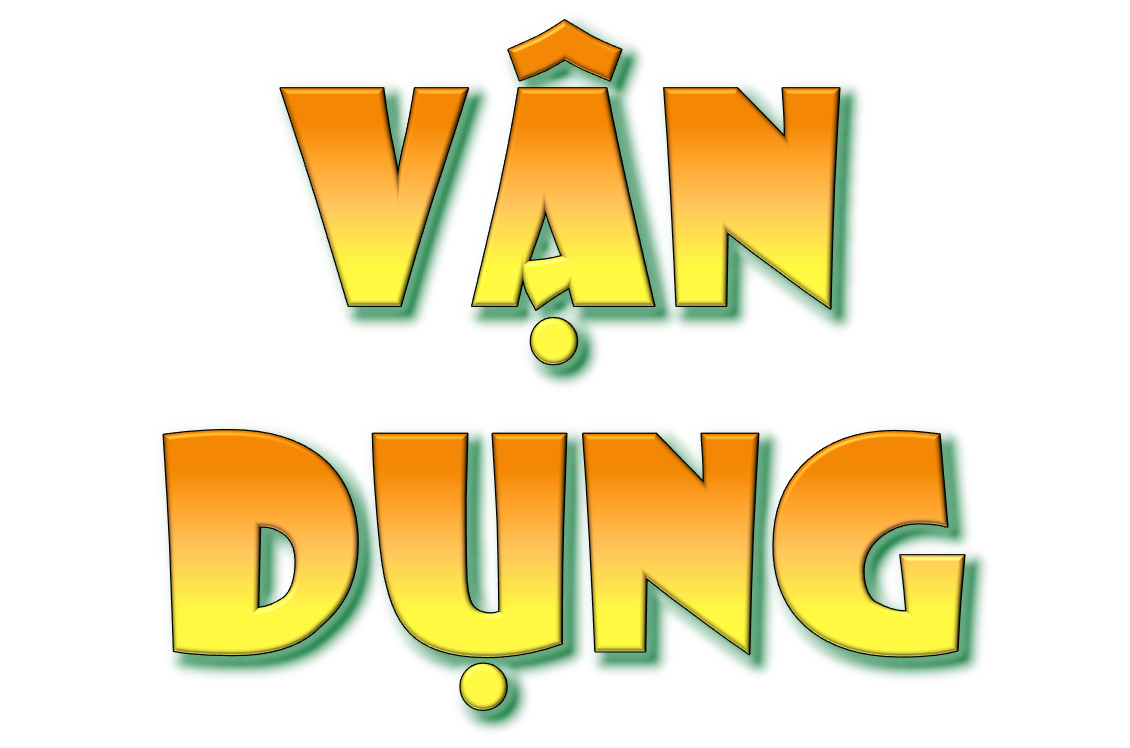 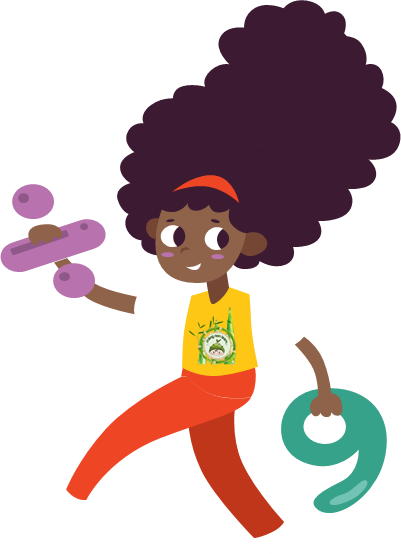 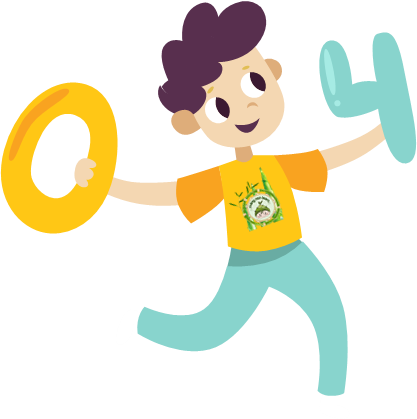 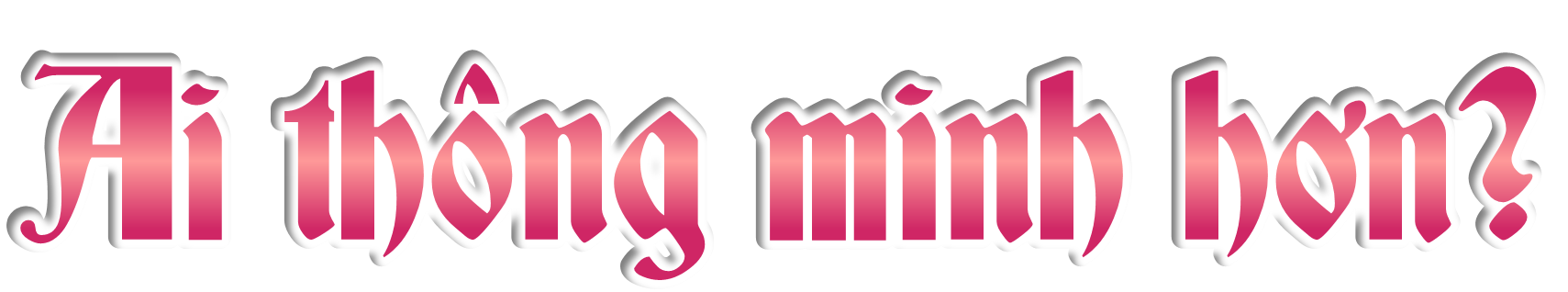 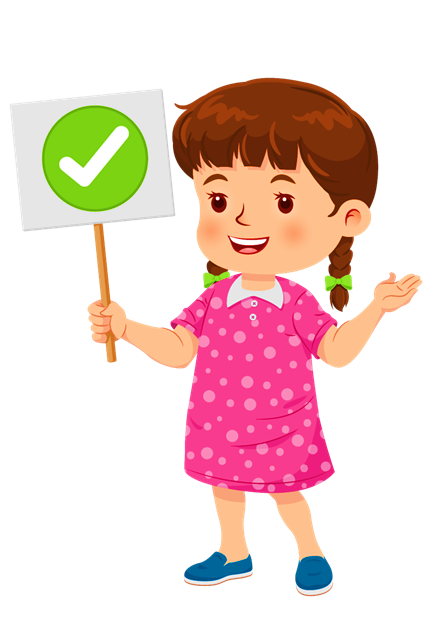 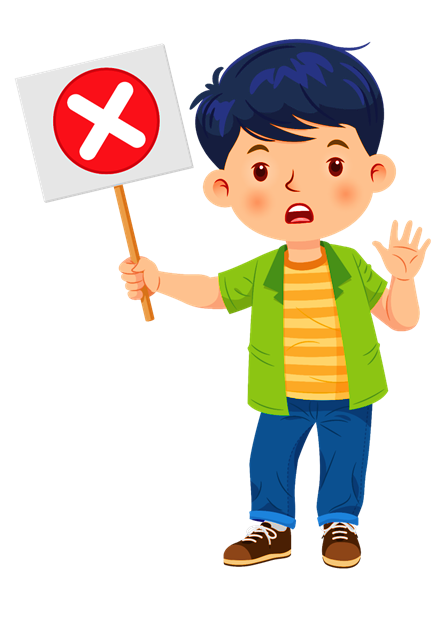 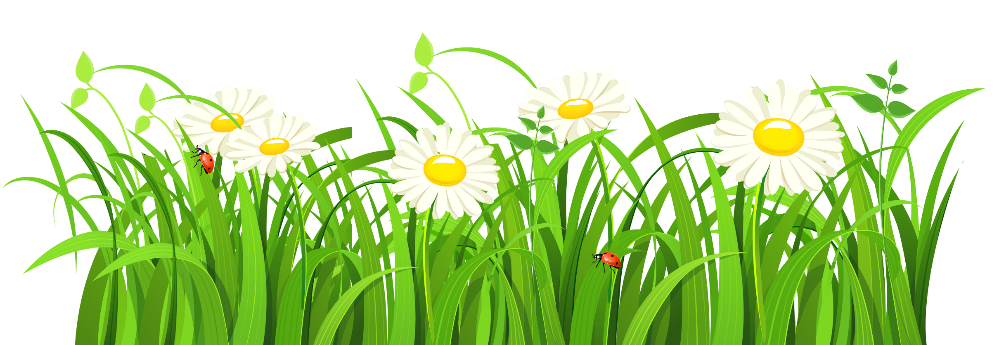 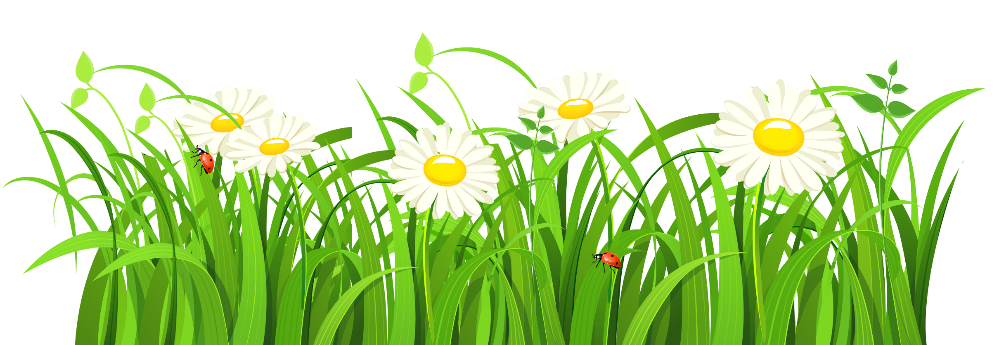 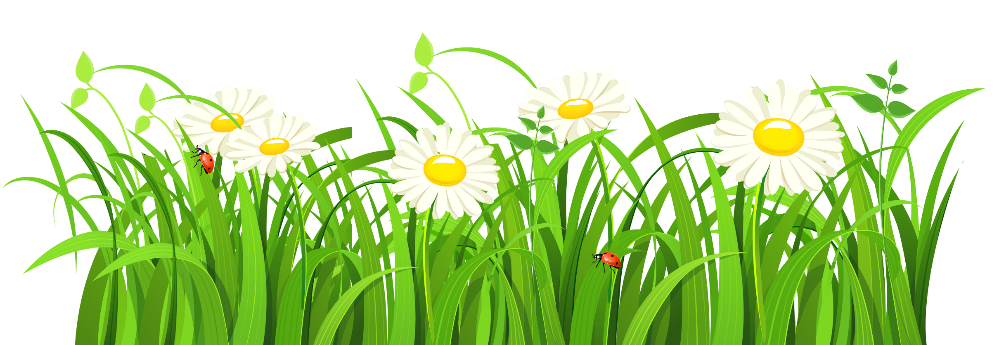 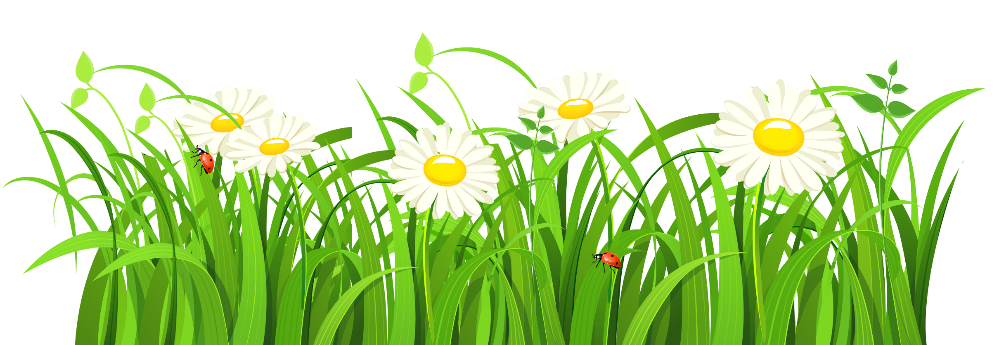 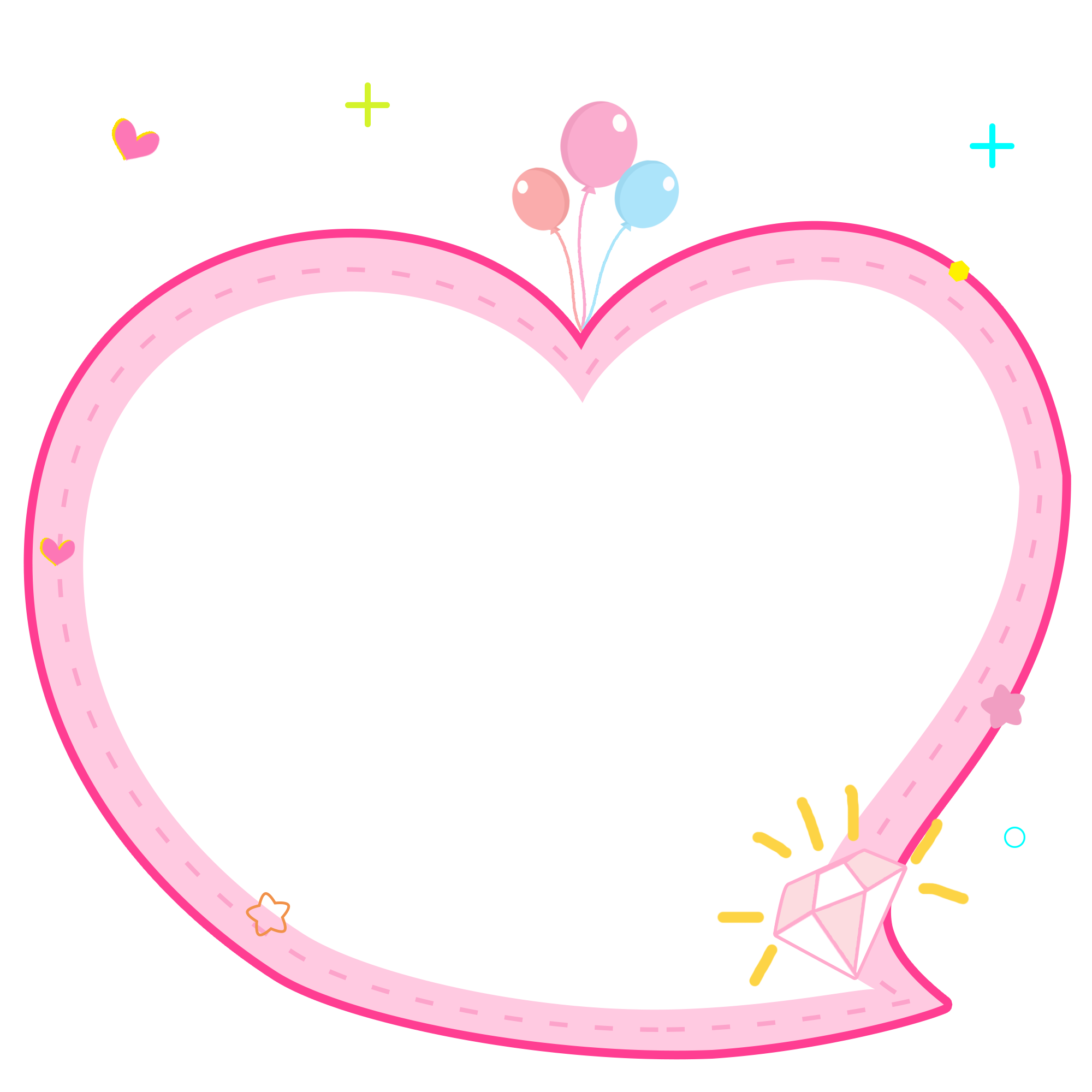 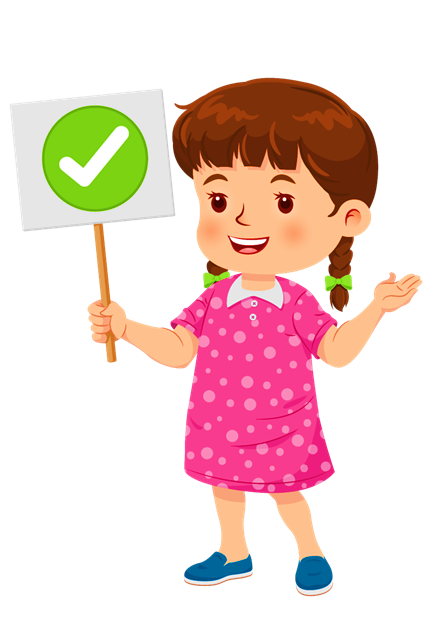 567 + a – b là biểu thức có chứa hai chữ.
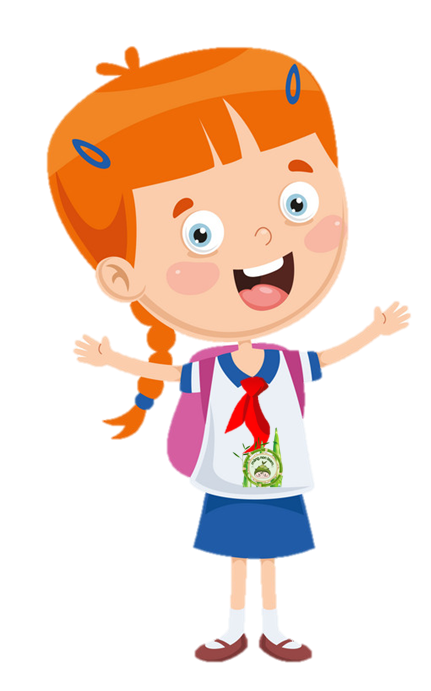 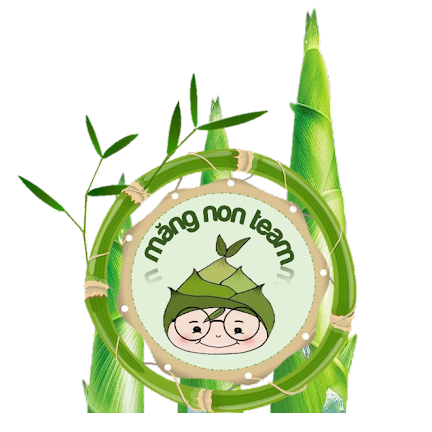 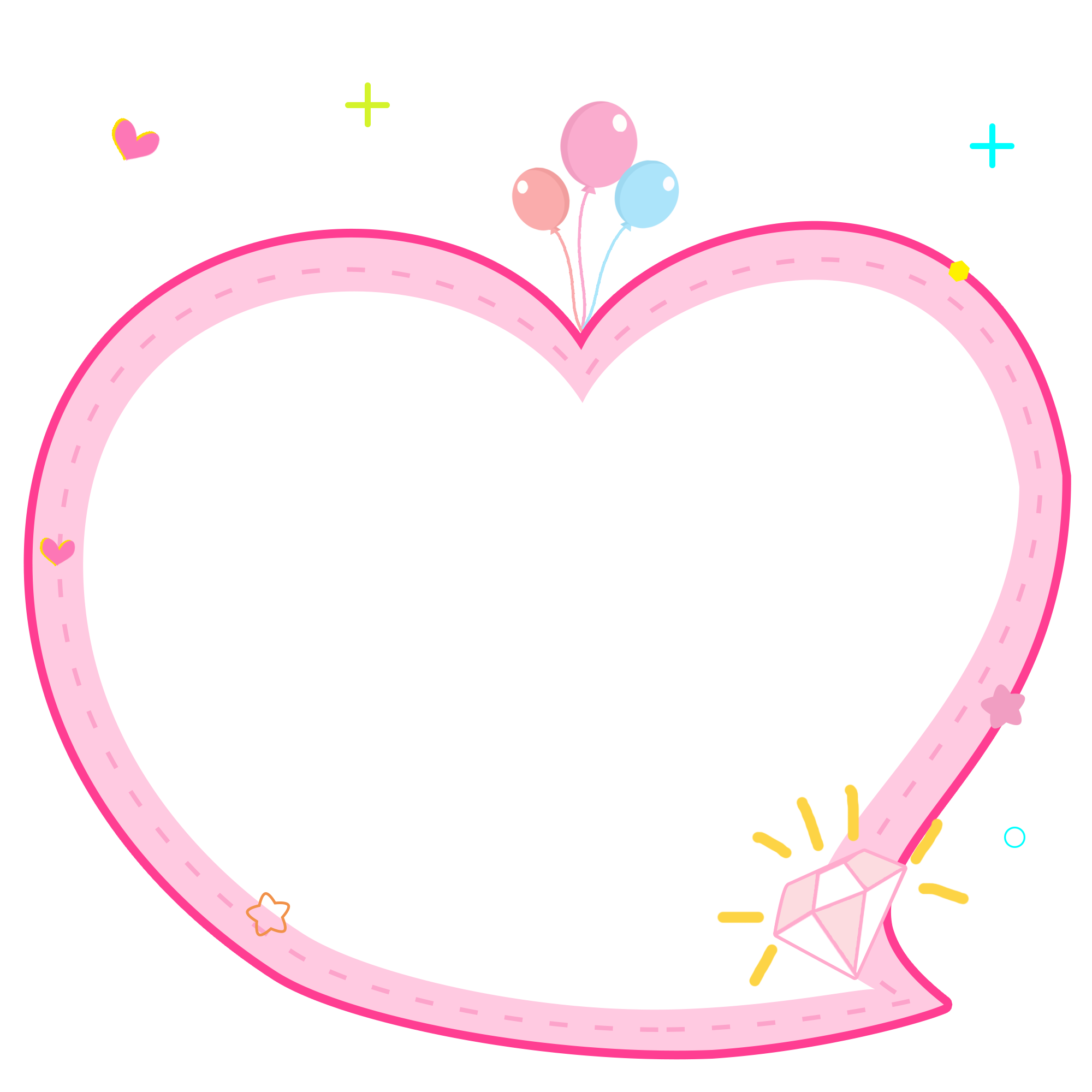 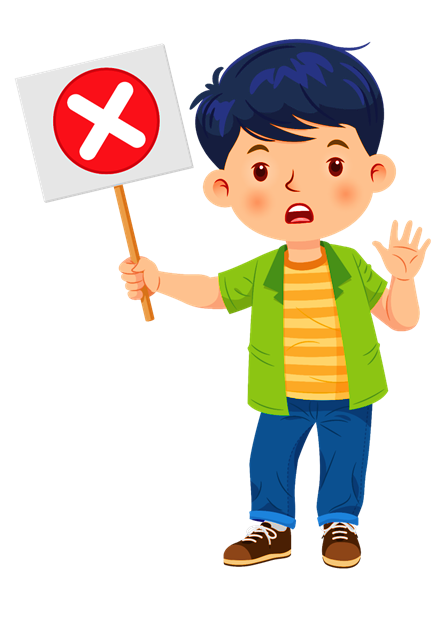 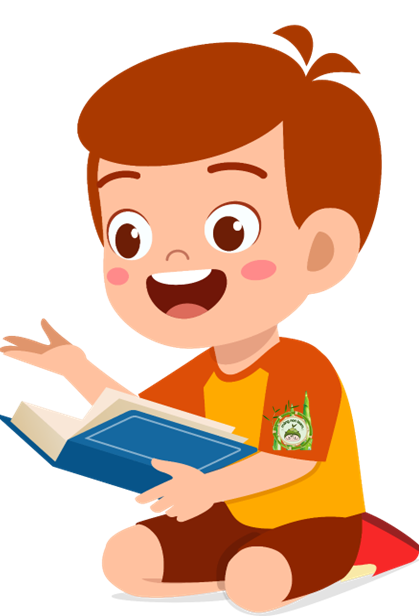 Giá trị của biểu thức (a – b) x 2 với a = 20, b = 5 là 40
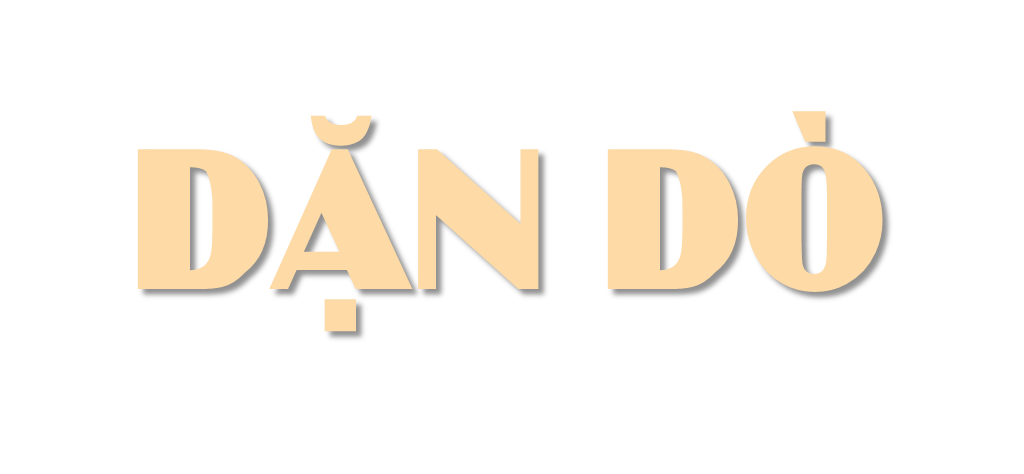 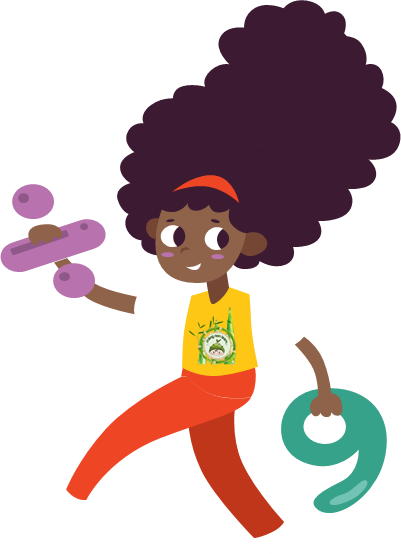 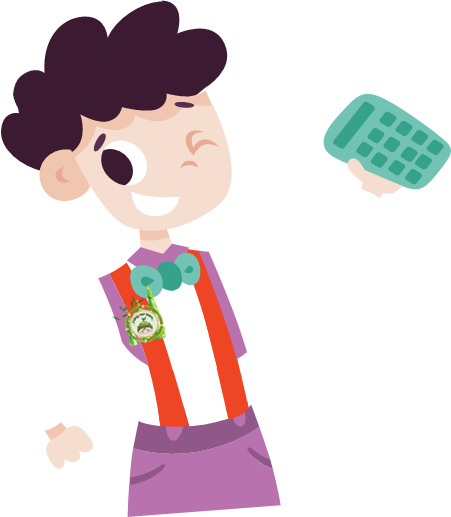 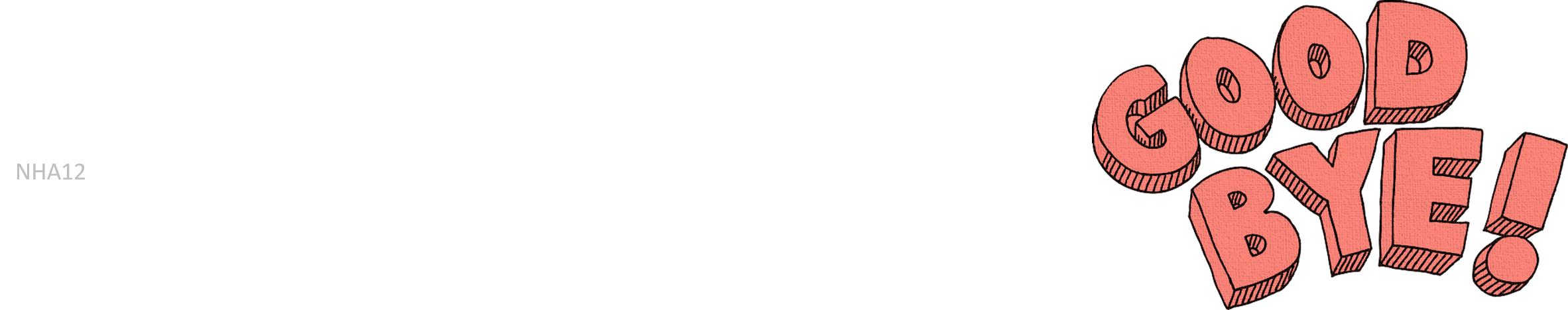